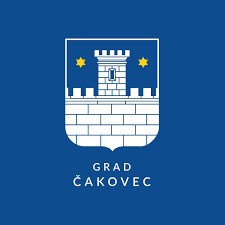 Dorja Vincek dječja gradonačelnica 2018.-2021.
Predstavit ću Vam izvješće o aktivnostima koje su se provodile za vrijeme mog mandata.
7.3.2018. održana je konstituirajuća sjednica DGV na kojoj sam izabrana za dječju gradonačelnicu.
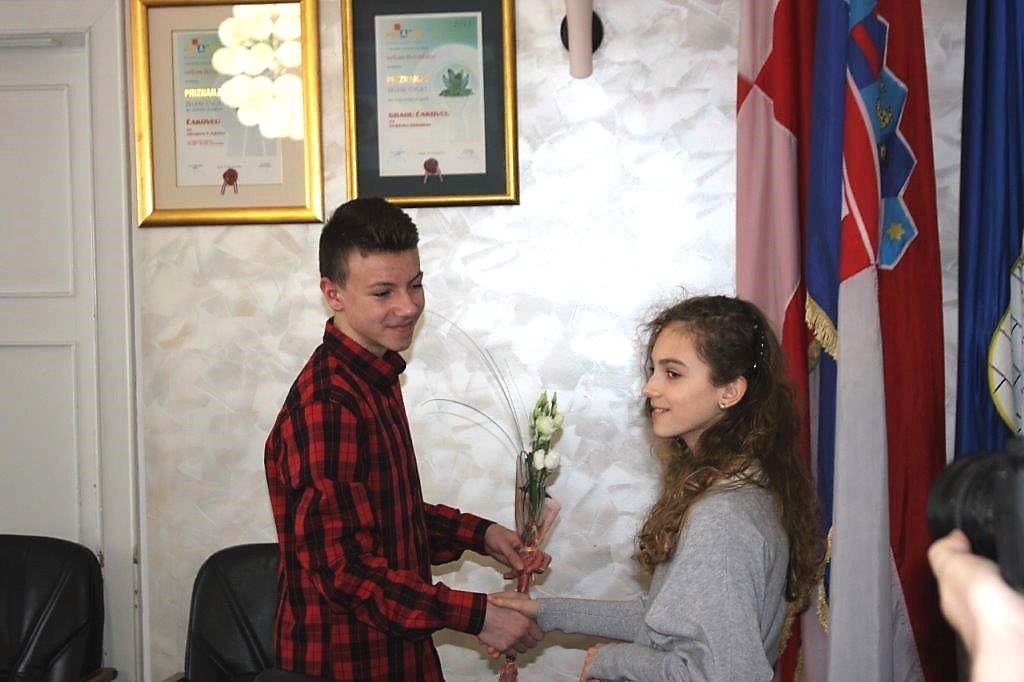 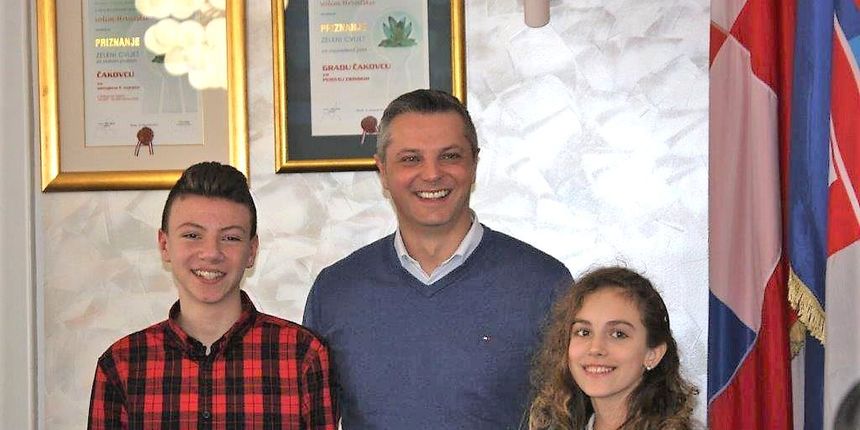 Susret gradova i općina prijatelja djece u Šibeniku 11.5.2018.
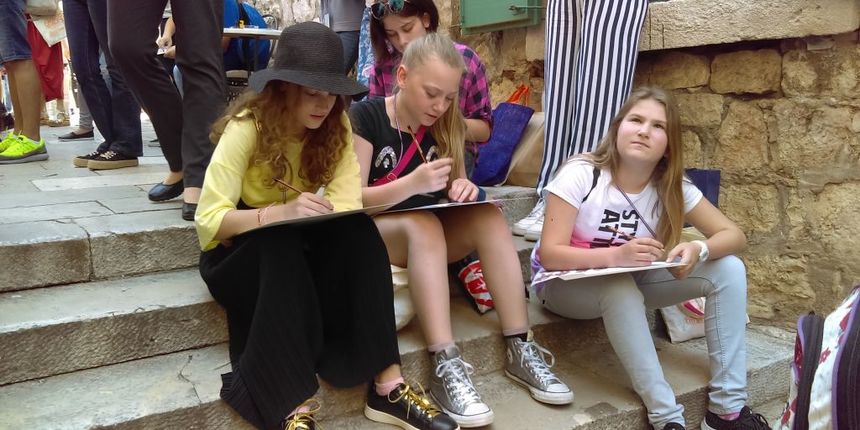 Sudjelovali smo u Opatiji na 14.Susretu dječjih vijeća Hrvatske i predstavili smo naše projekte inozemnim gostima koji su tamo bili na konferenciji Eurochild.
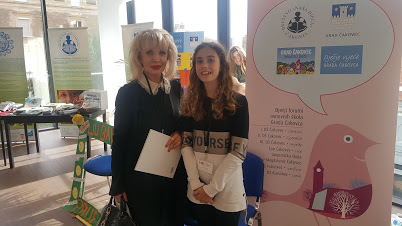 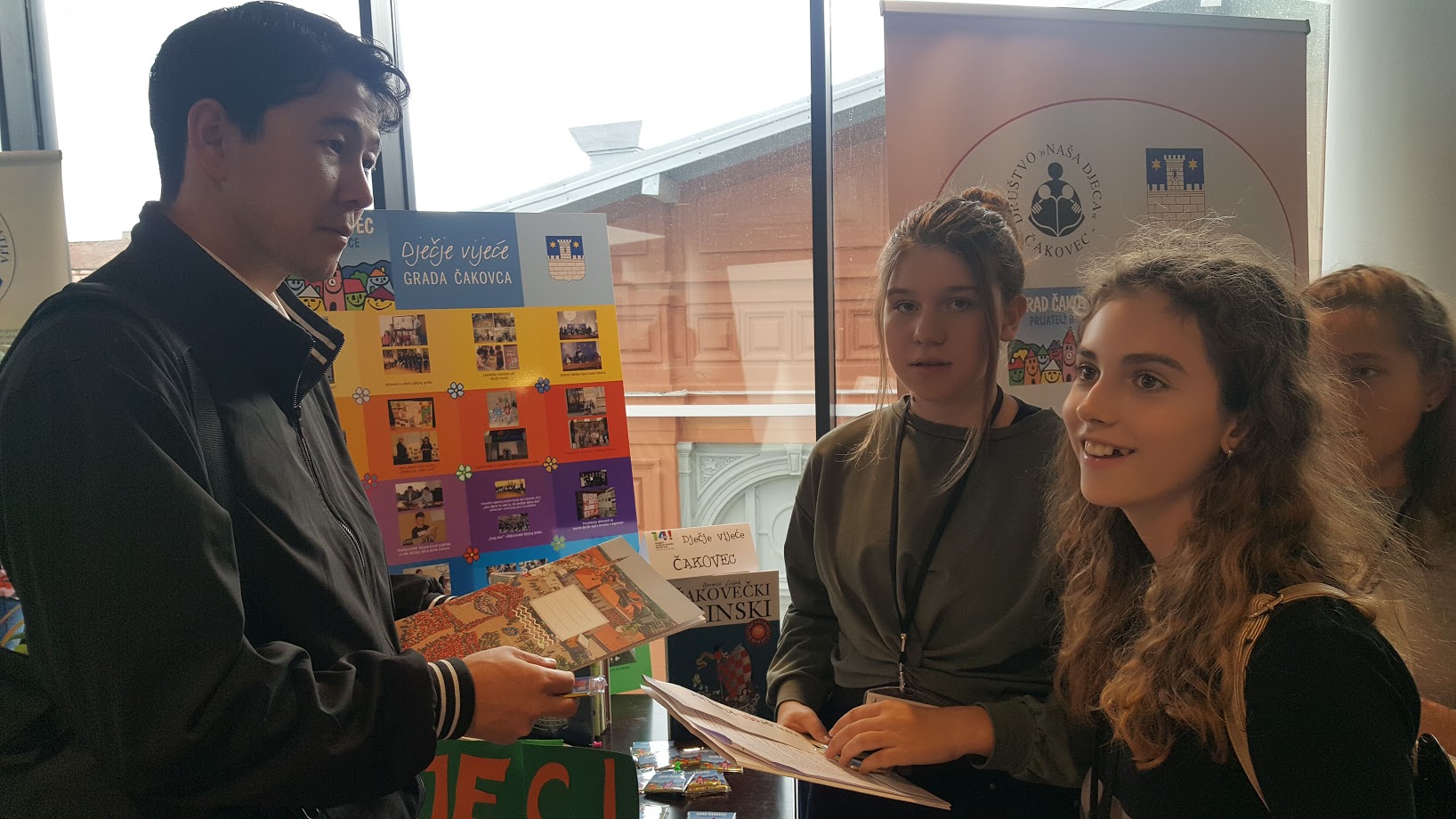 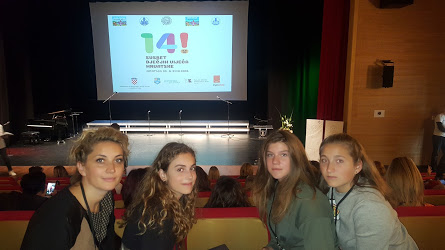 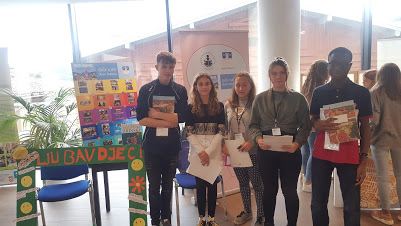 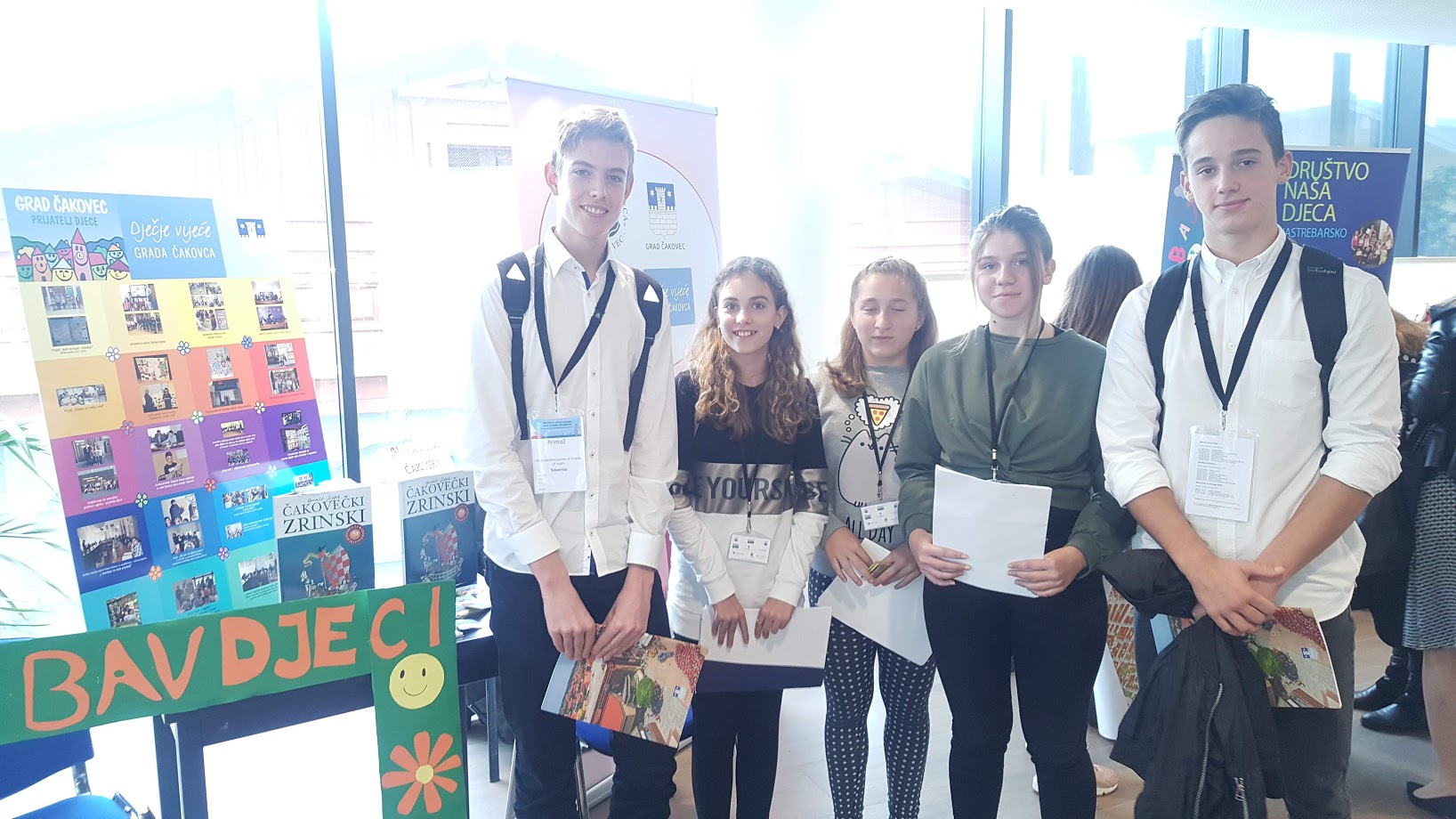 Predstavljanje rada našeg DGV sudionicima Eurochild konferencije.
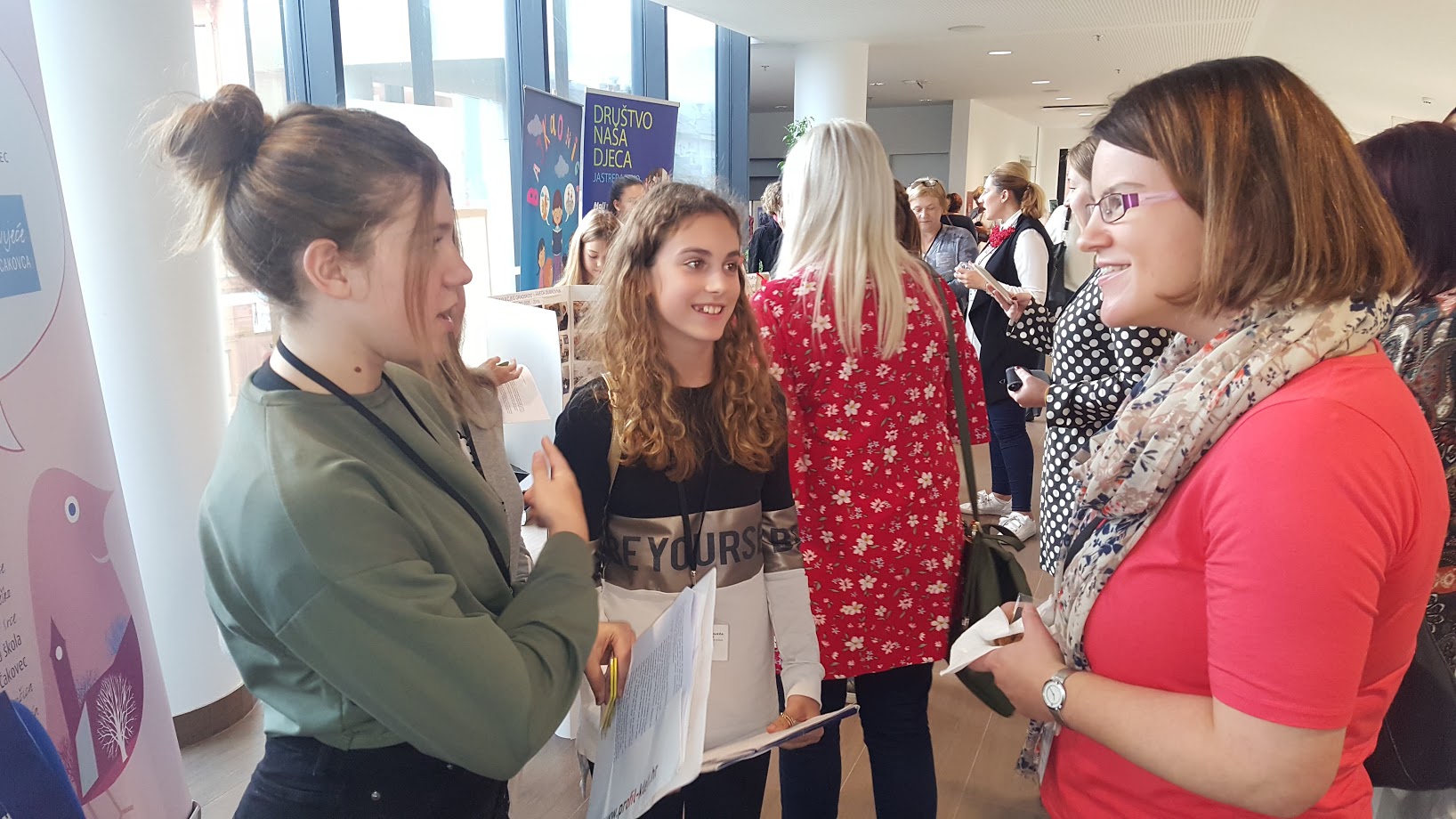 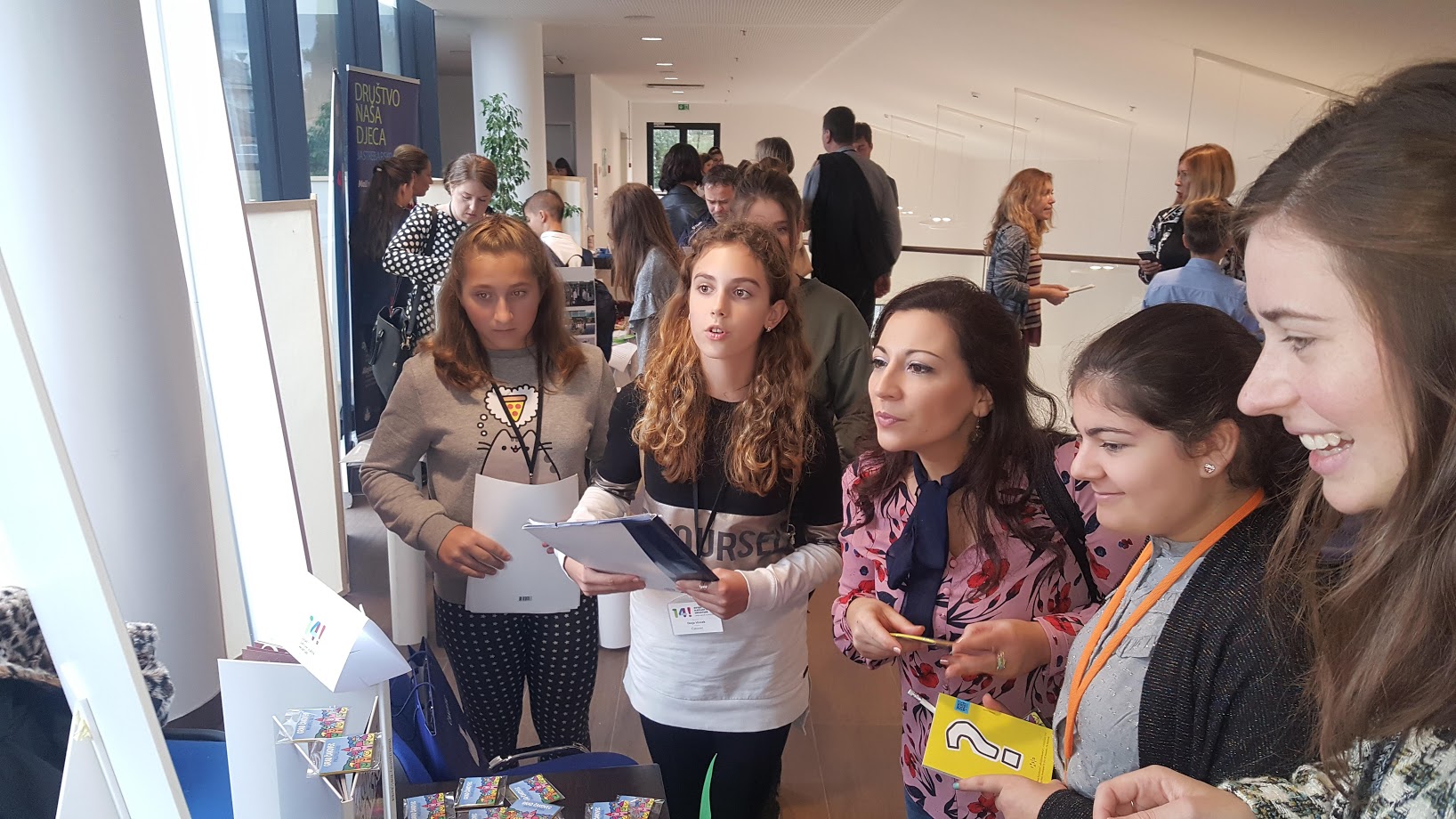 Dječji tjedan- Krug mira 2018.god.
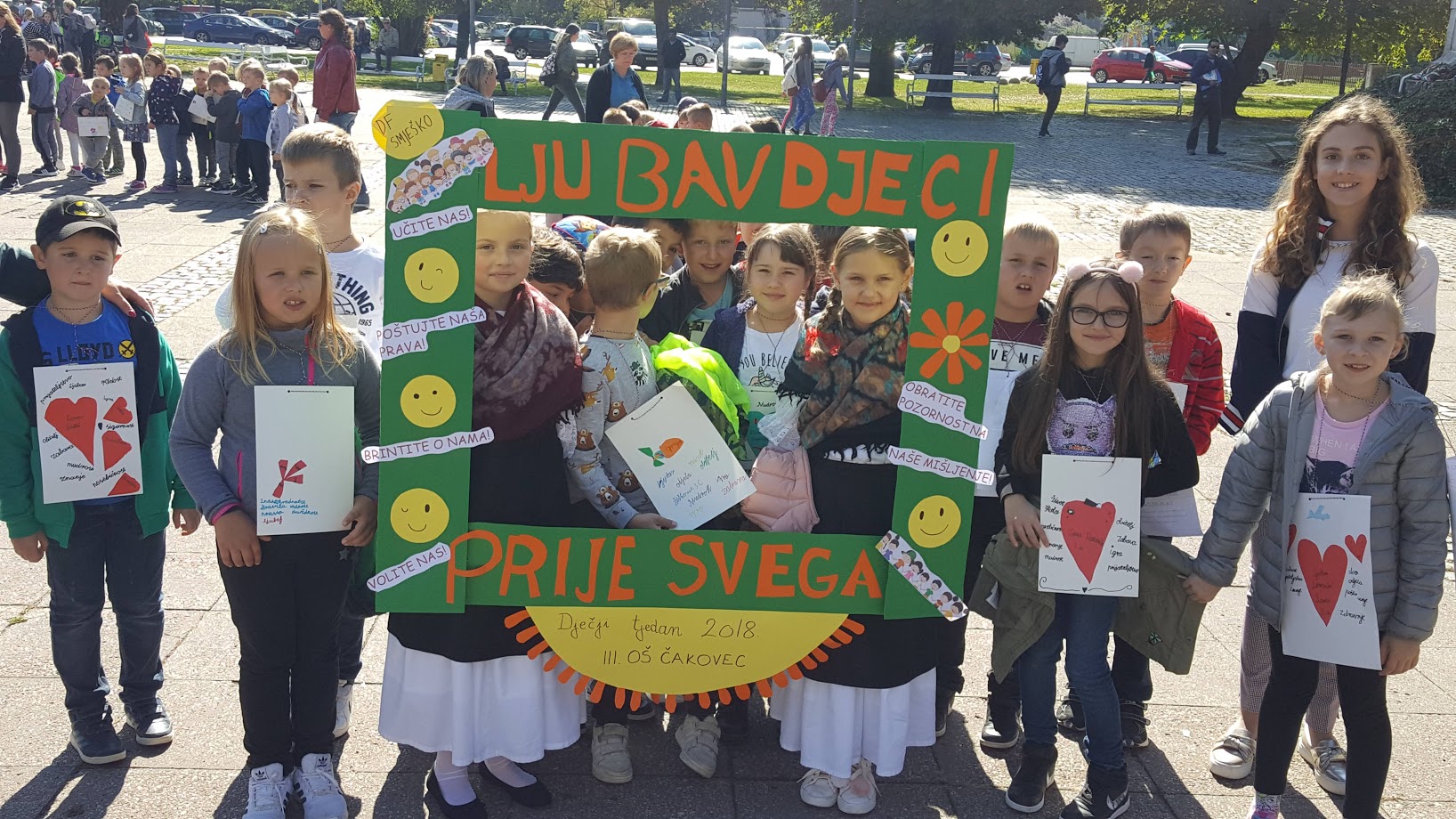 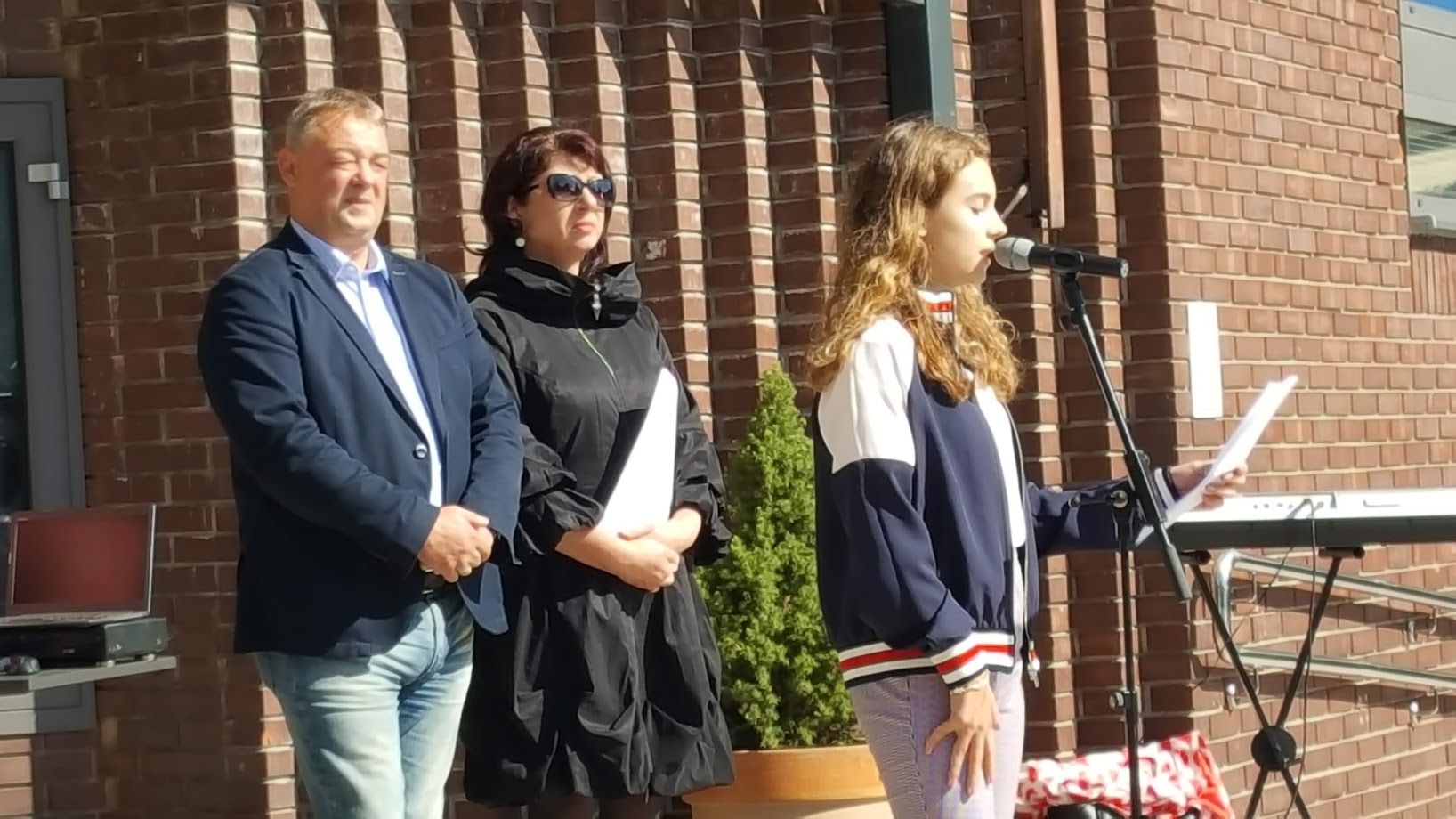 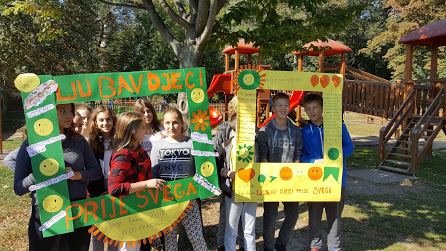 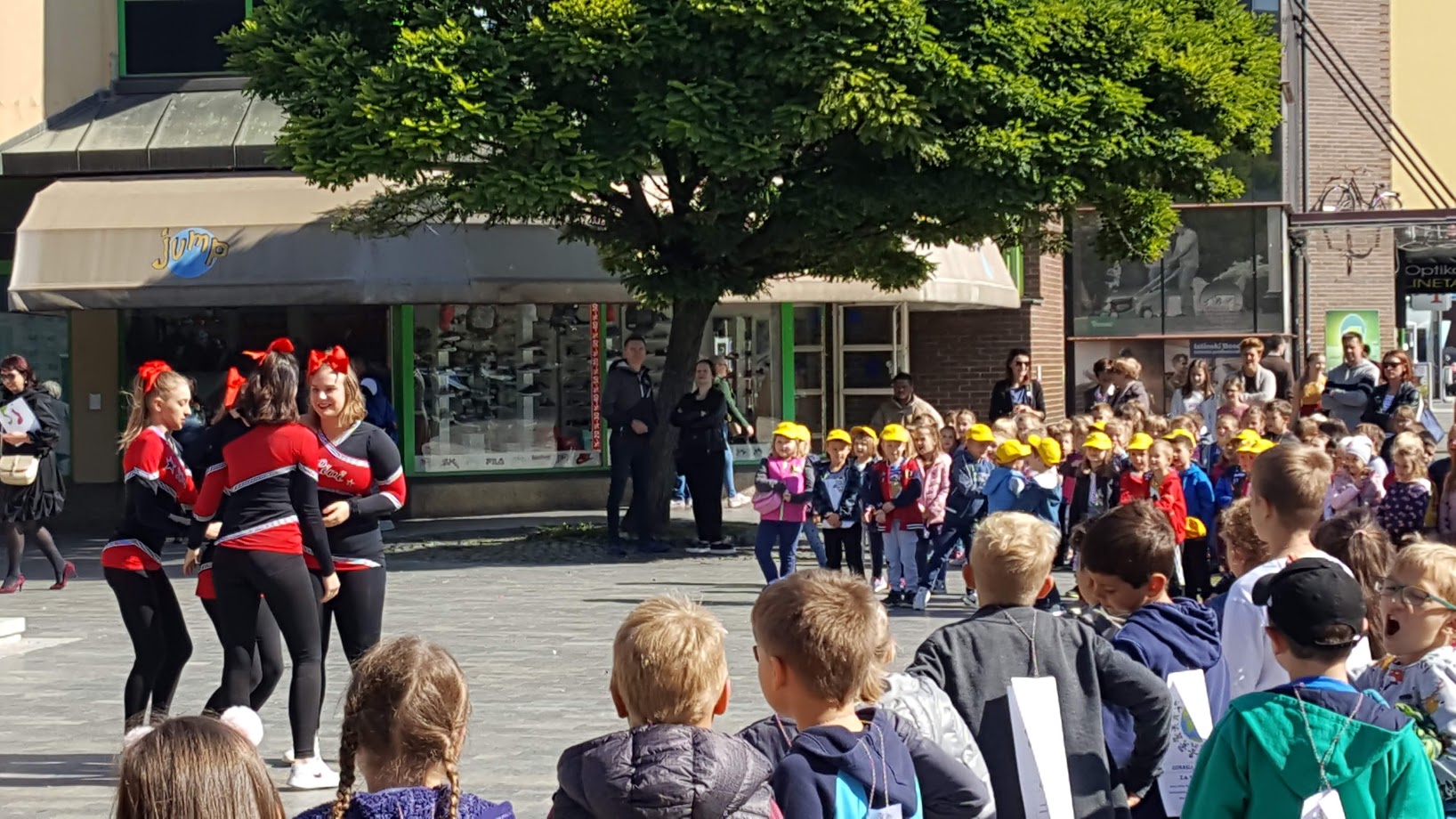 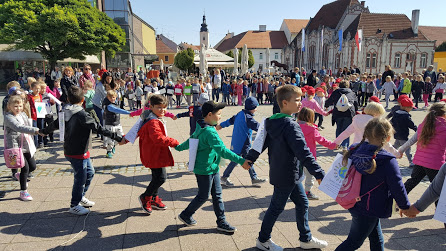 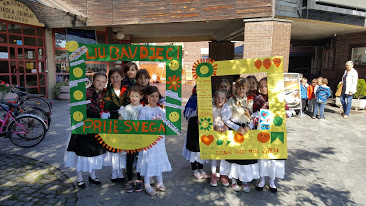 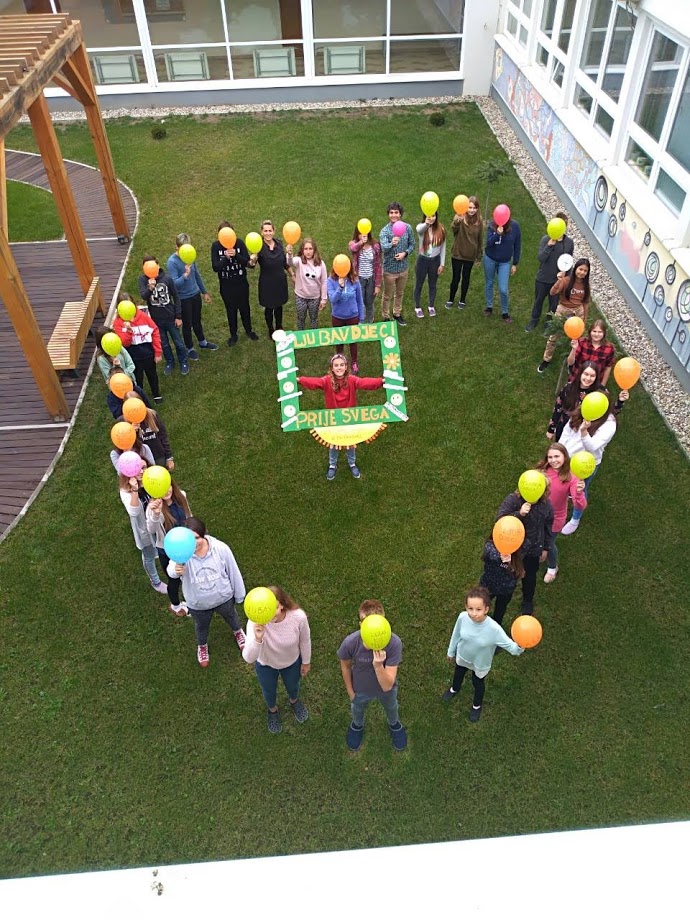 Milenijska fotografija za Dječji tjedan III.OŠ Čakovec
Sjednica DGV-a 1.10.2018.
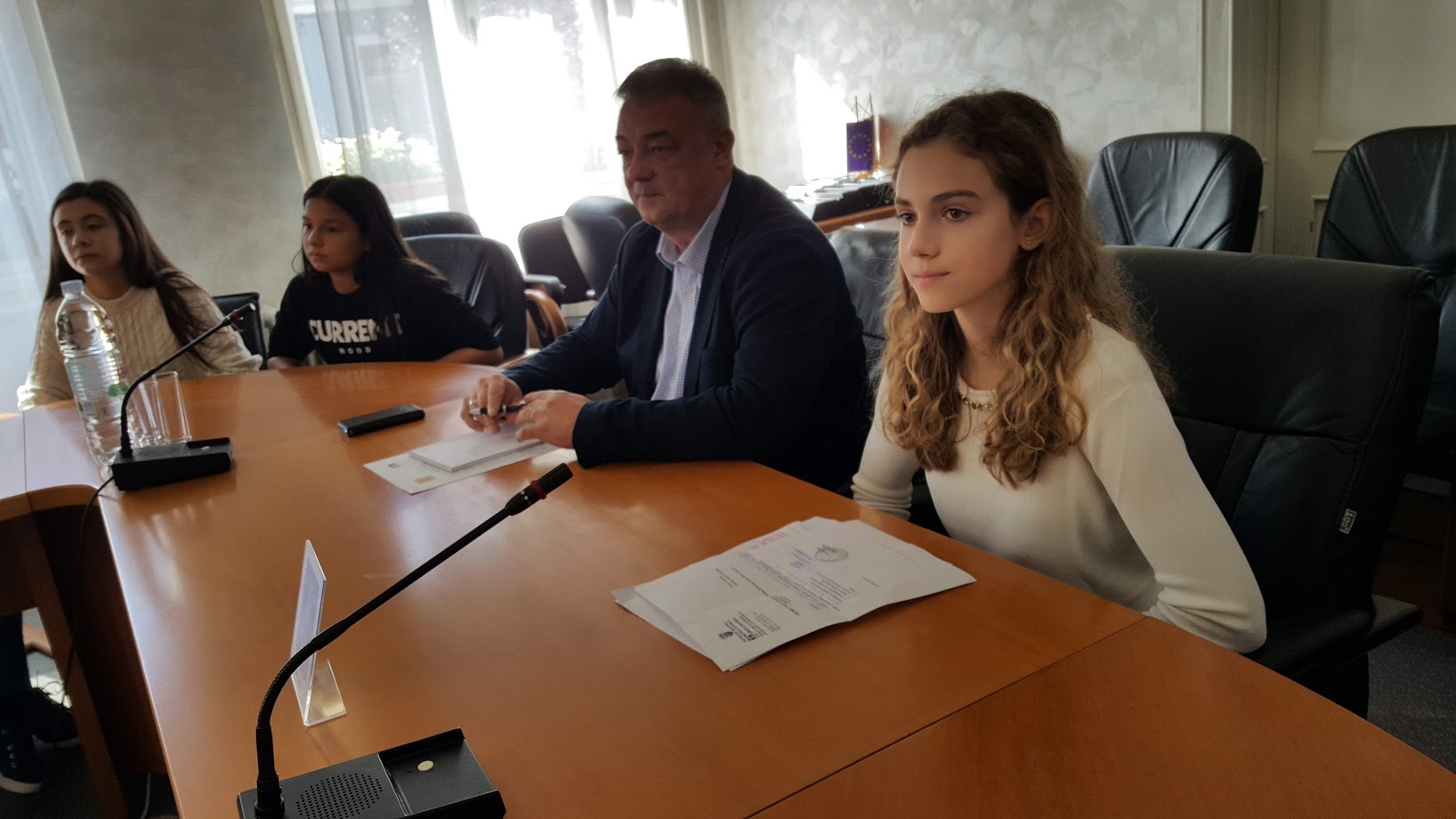 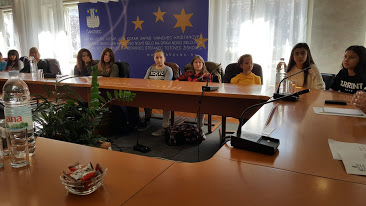 20.11.2018. u Zagrebu proglašena Naj-akcija Grada Čakovca  Projekt: Muzej za Pogled.
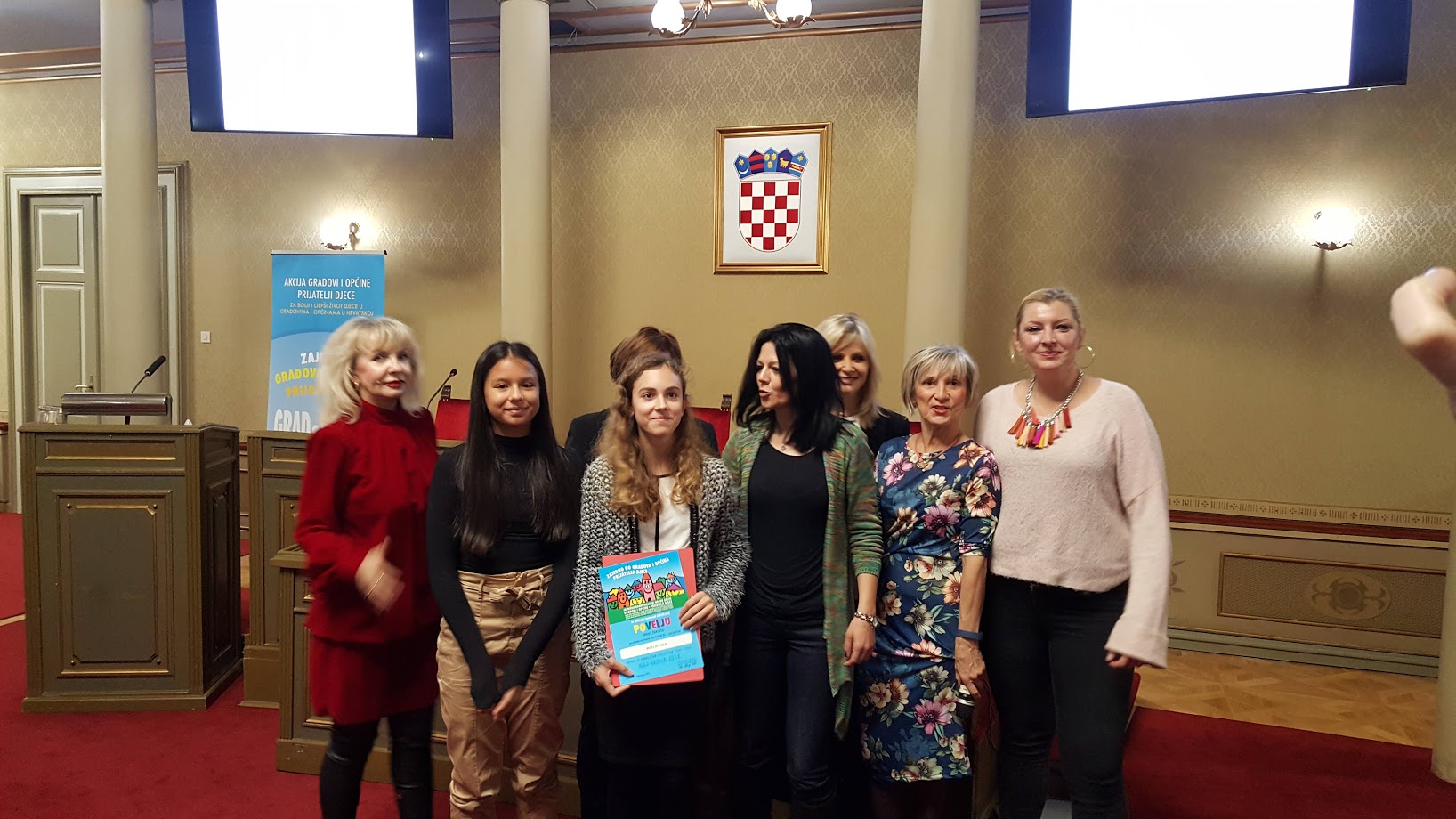 Pod okriljem Društva Naša djeca Čakovec, dječjih vrtića i dječjih foruma koji djeluju u gradu, provodi se projekt “Čitajmo svi - veliki i mali „s ciljem poticanja čitanja od najranije dobi. Čitanje se provodi u vertikali od vrtića, preko osnovne škole i srednje škole do učiteljskog fakulteta. Djeca se međusobno posjećuju, stariji čitaju mlađima, a nakon toga se organiziraju radionice.
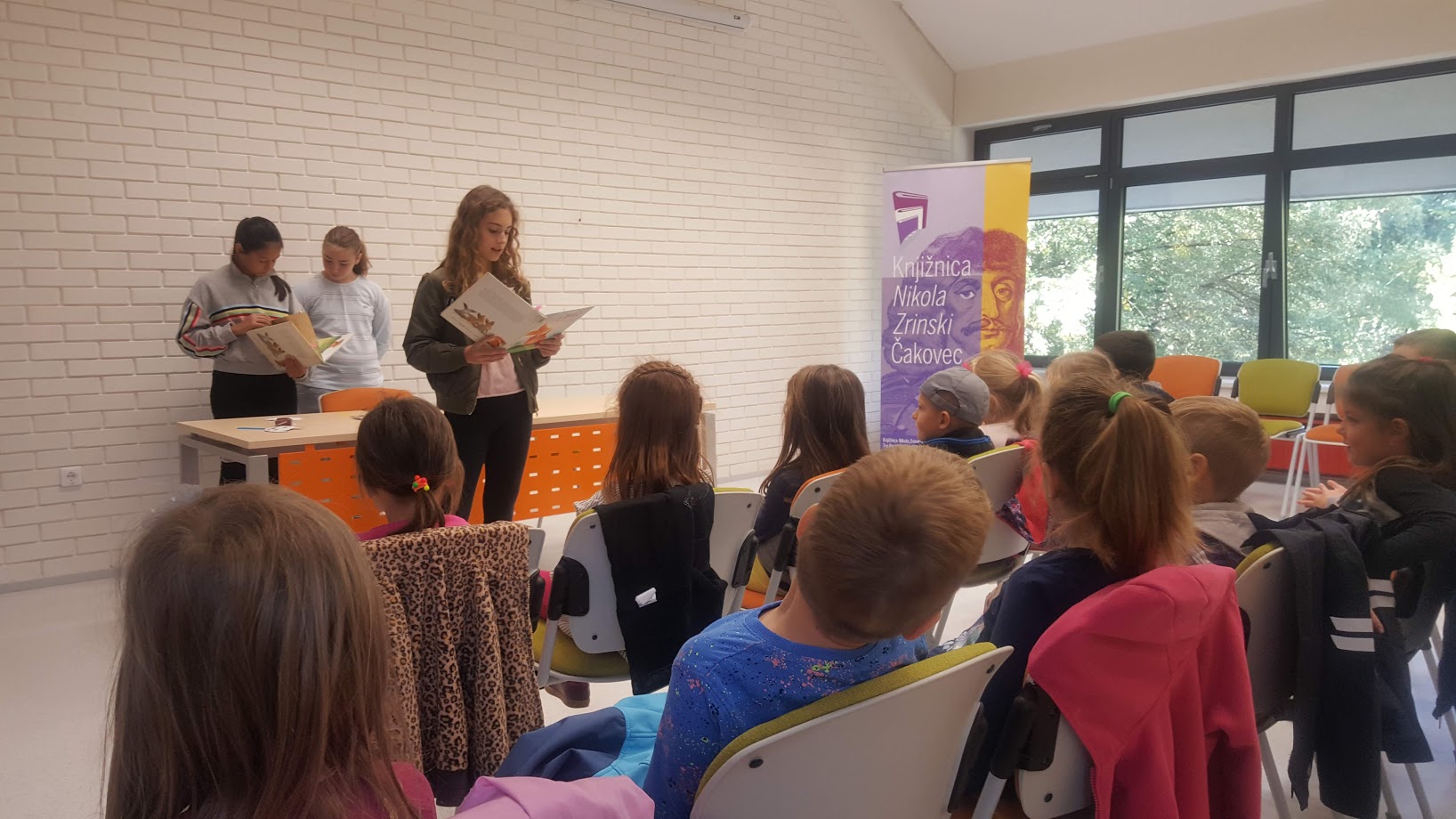 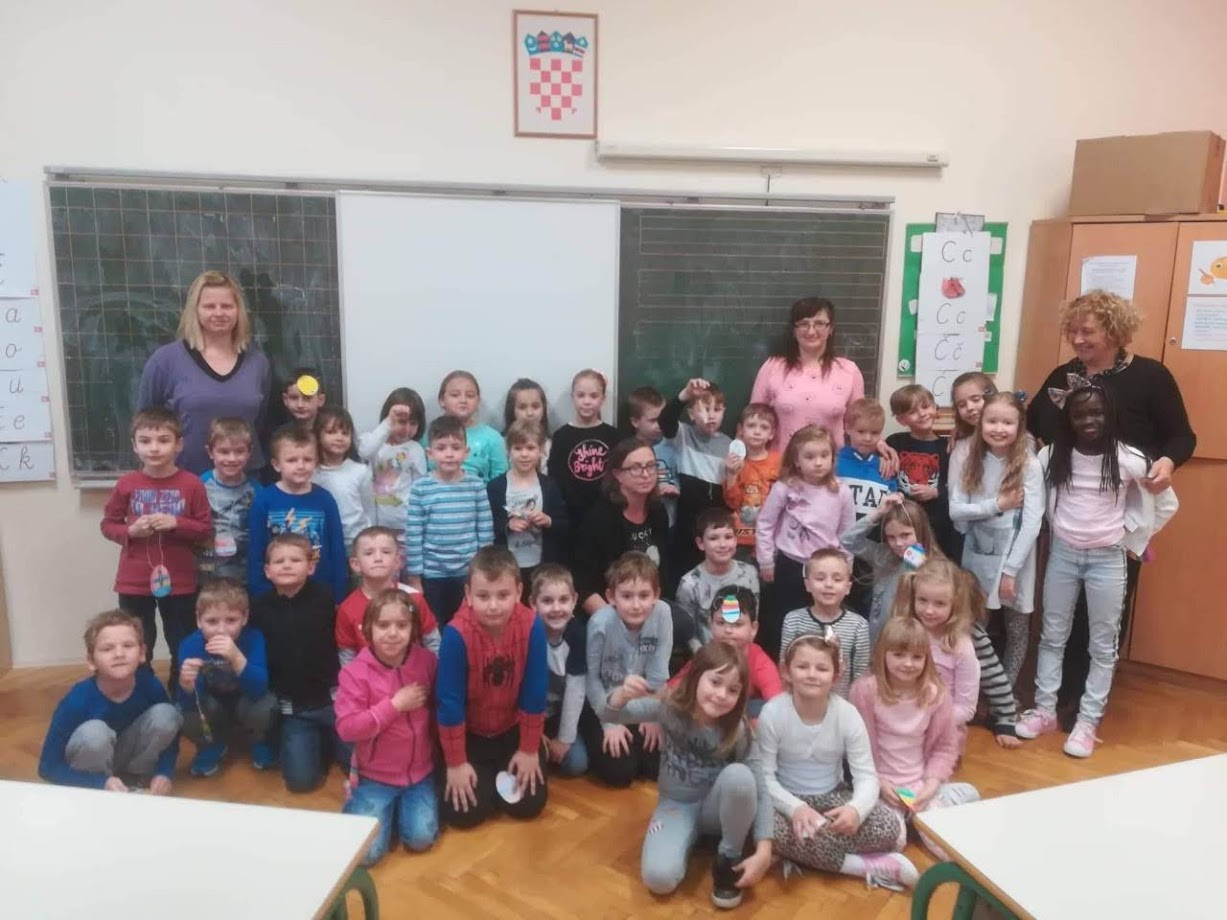 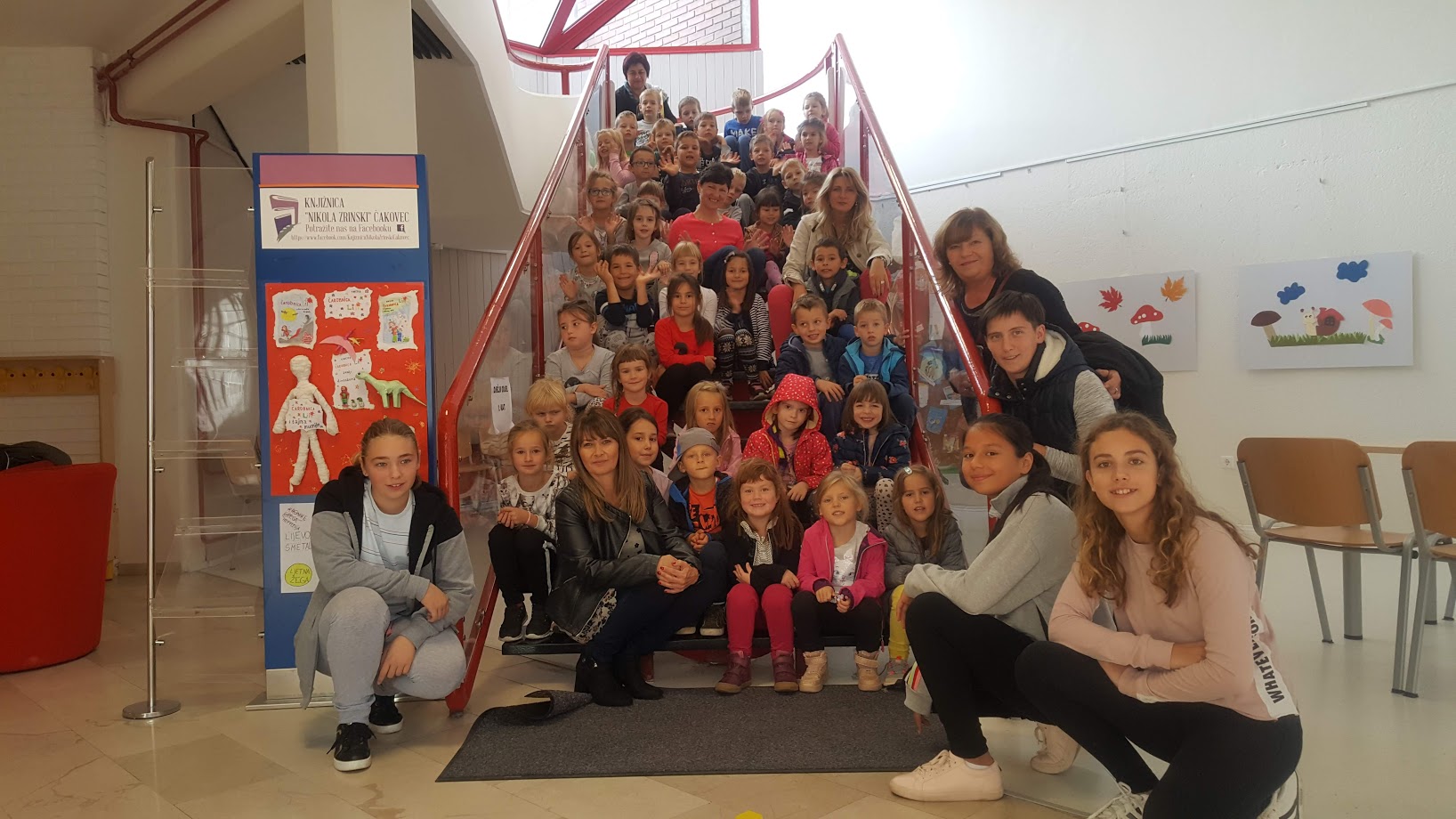 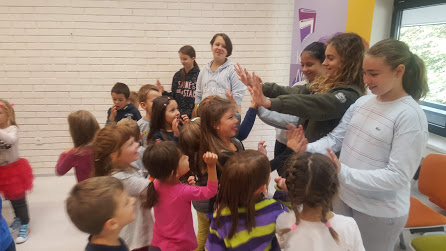 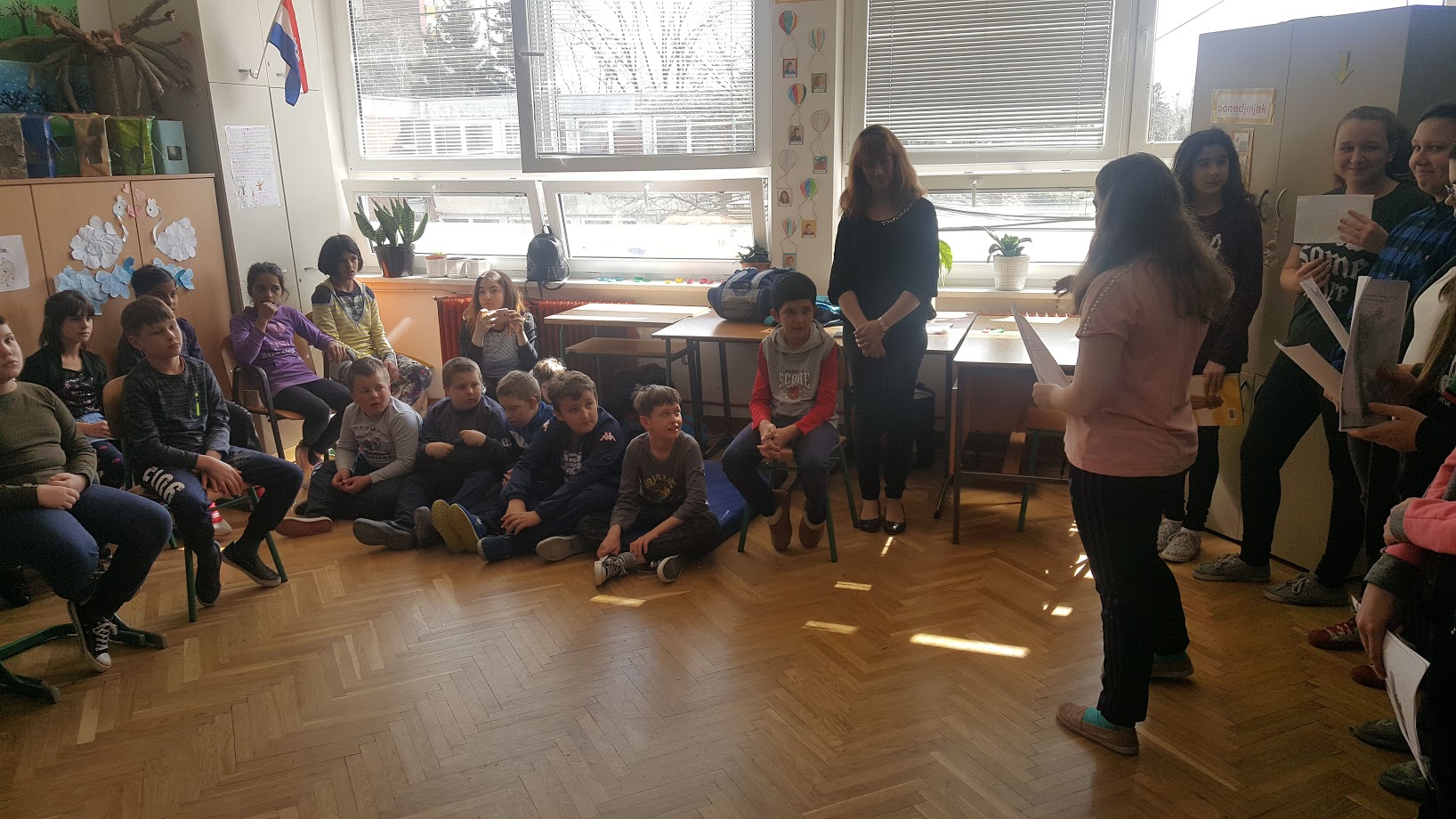 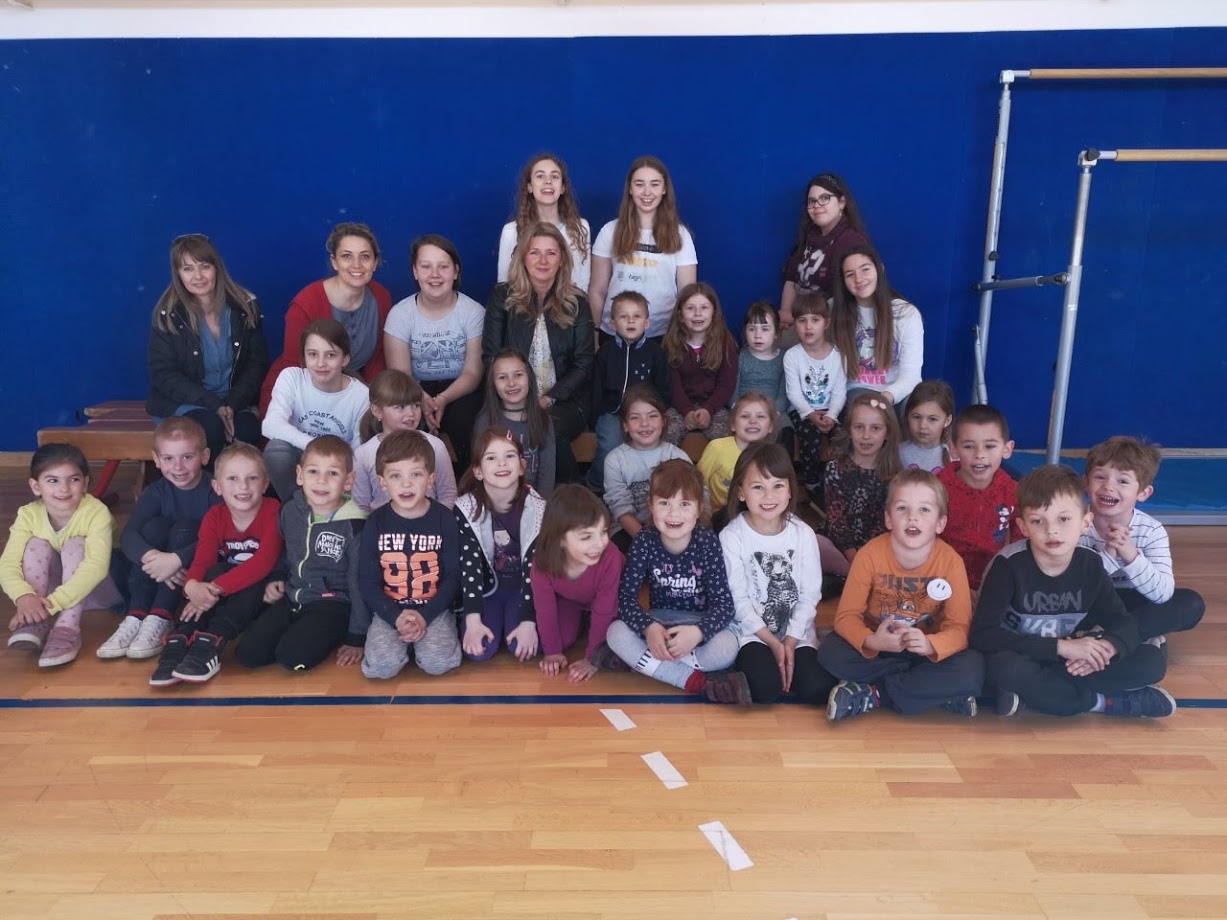 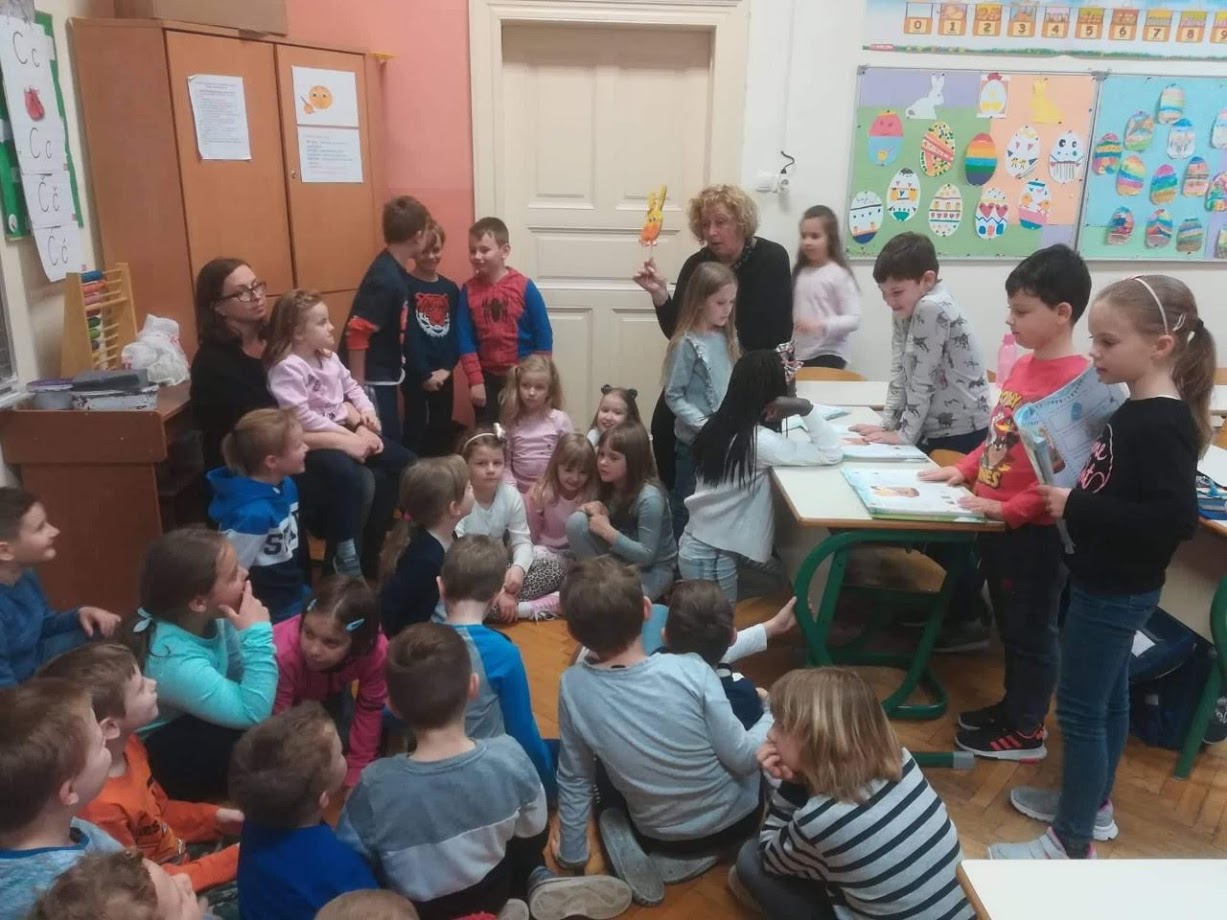 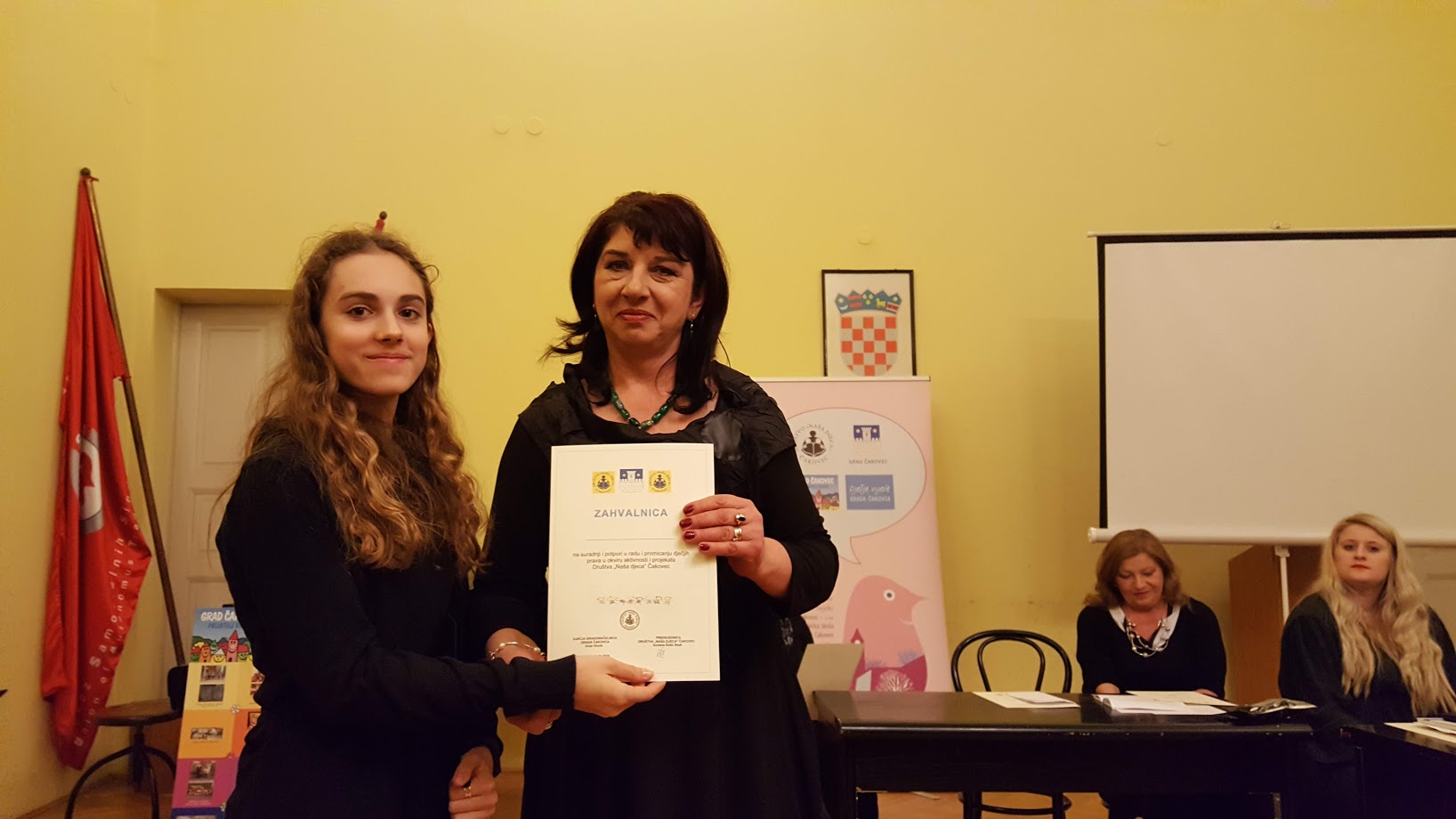 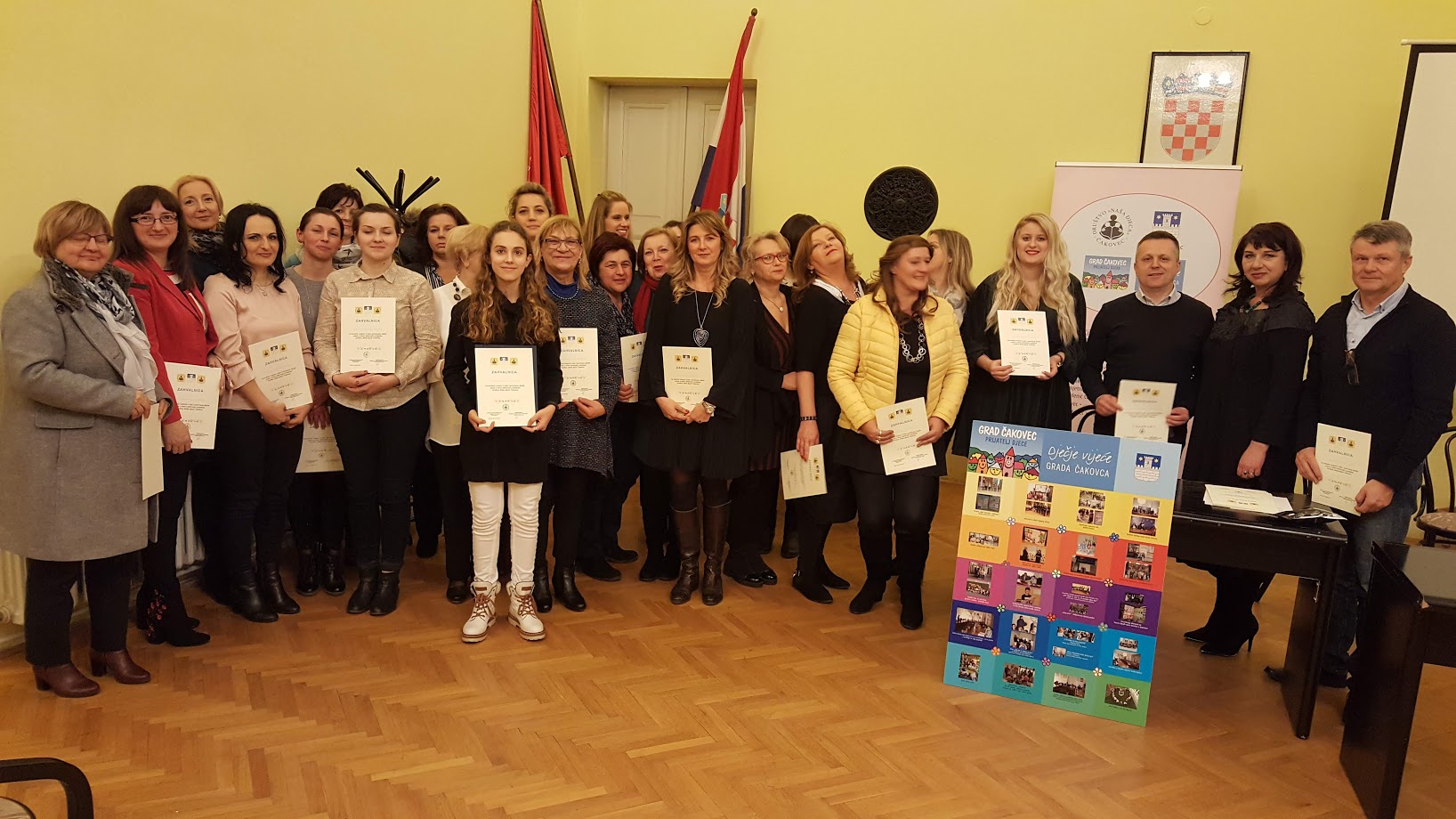 Promidžba projekta: "Čitajmo svi, veliki i mali"  održana 2.10.2018.
9.10.2018. radio emisija na temu: Dječja prava
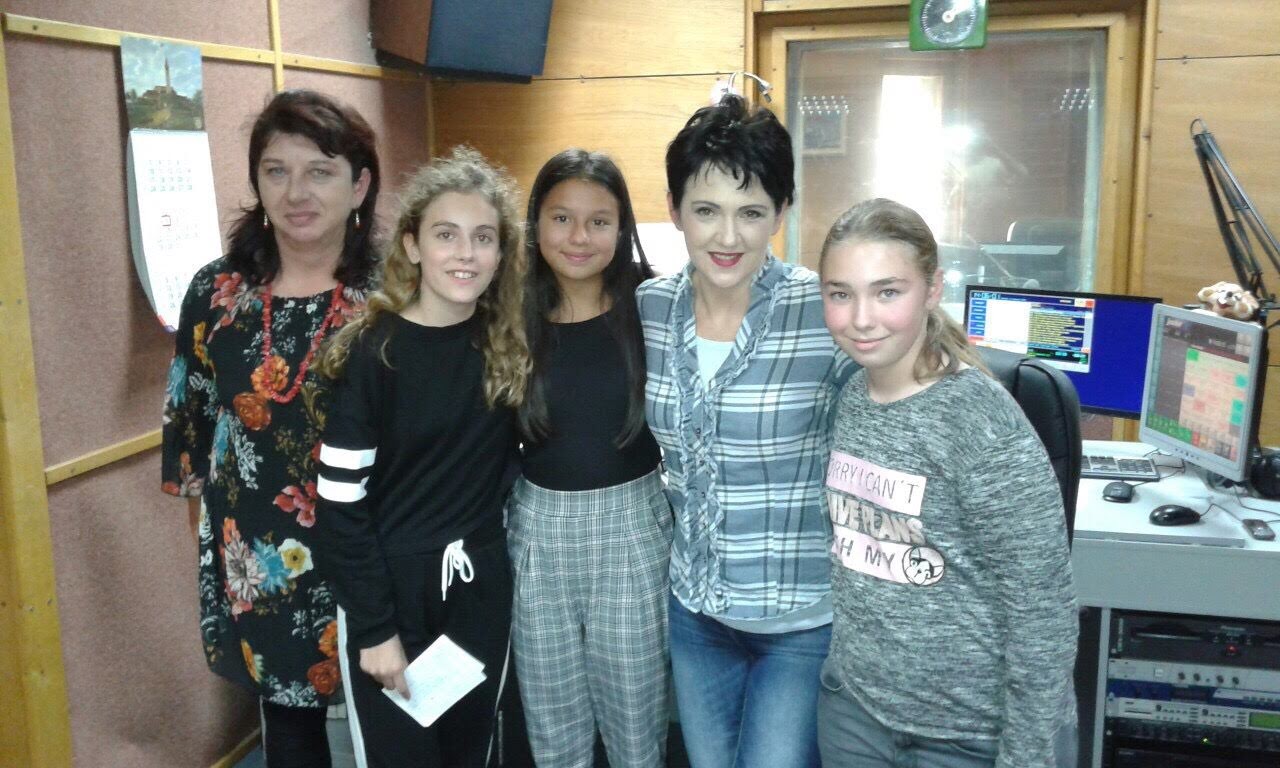 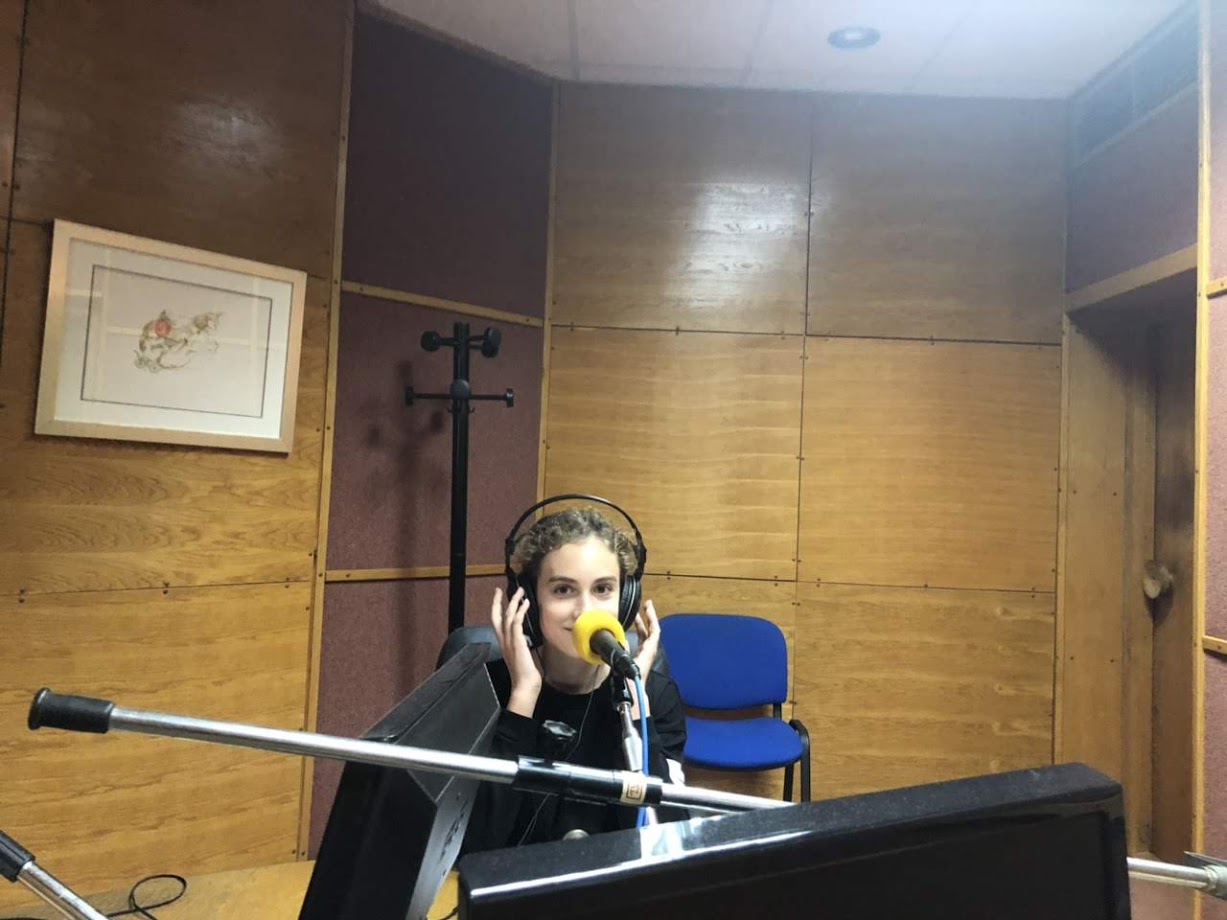 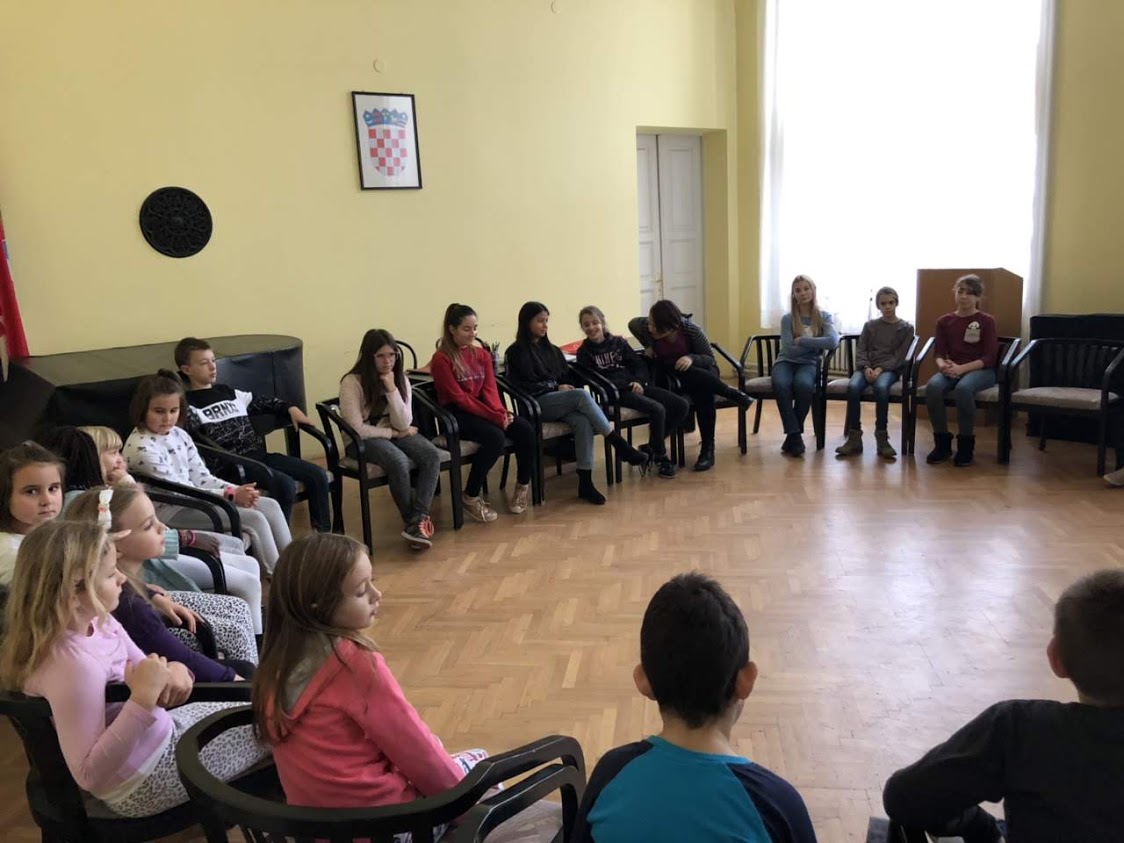 Vijećnici Dječjeg vijeća Grada Čakovca sudjelovali su 23. studenog, povodom Međunarodnog dana djeteta, na radionici pod nazivom „Imam prava, ali i obaveze“.
3.12.2018. održan humanitarni koncert „I ja bih na more”
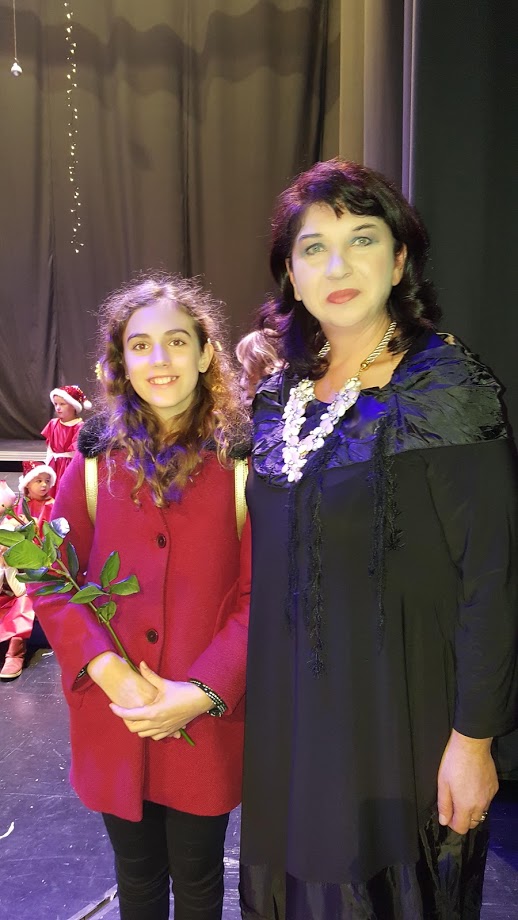 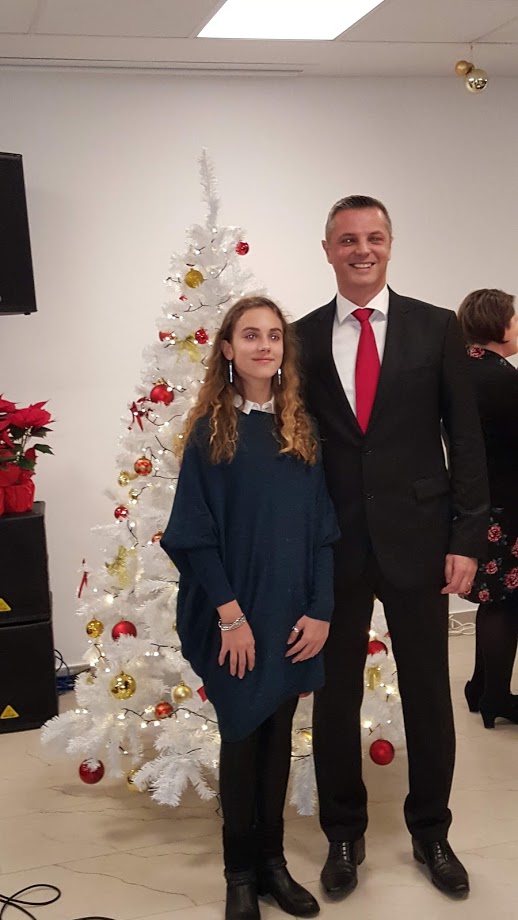 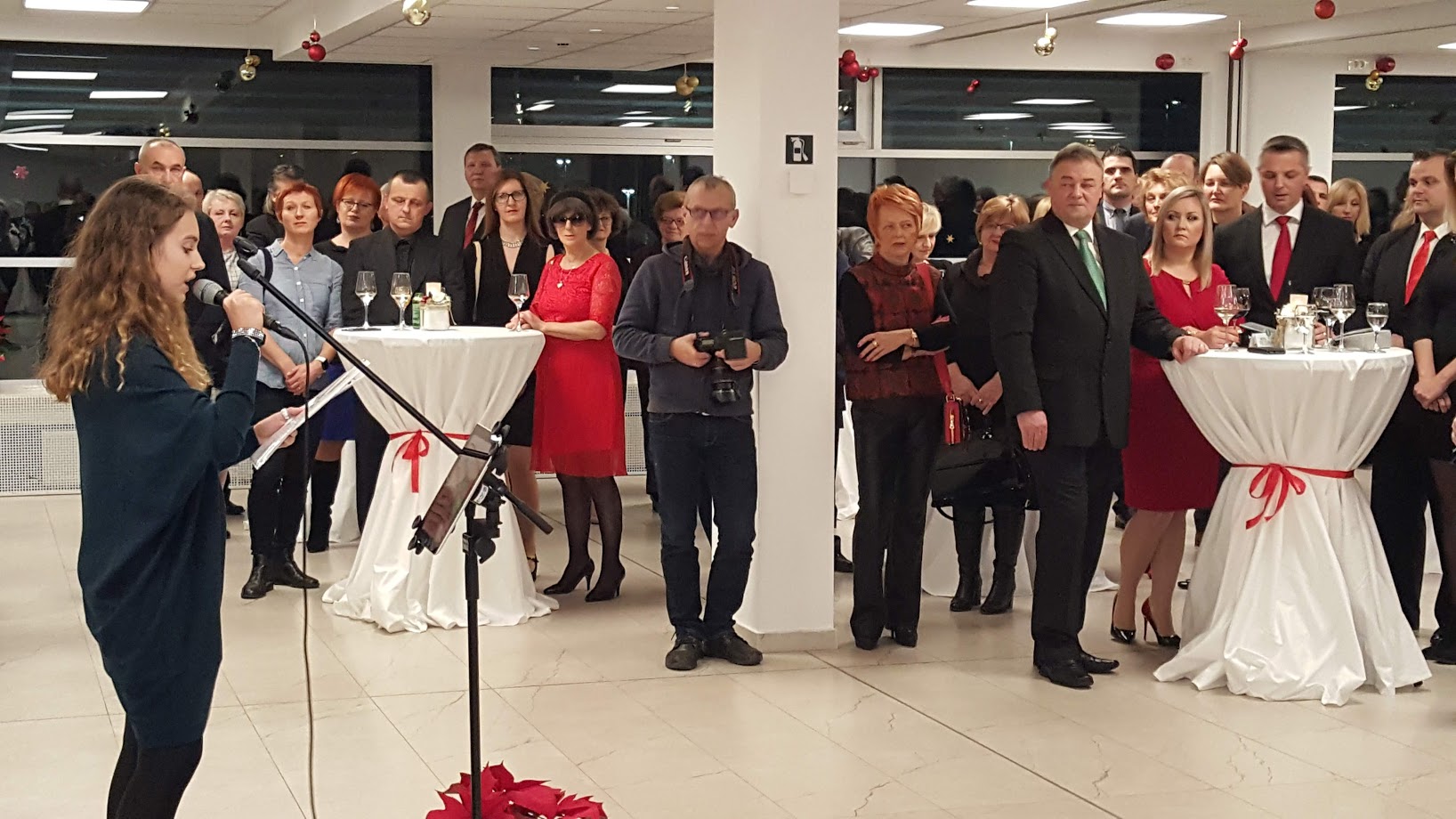 17.12. 2018. Božićno primanje kod gradonačelnika…
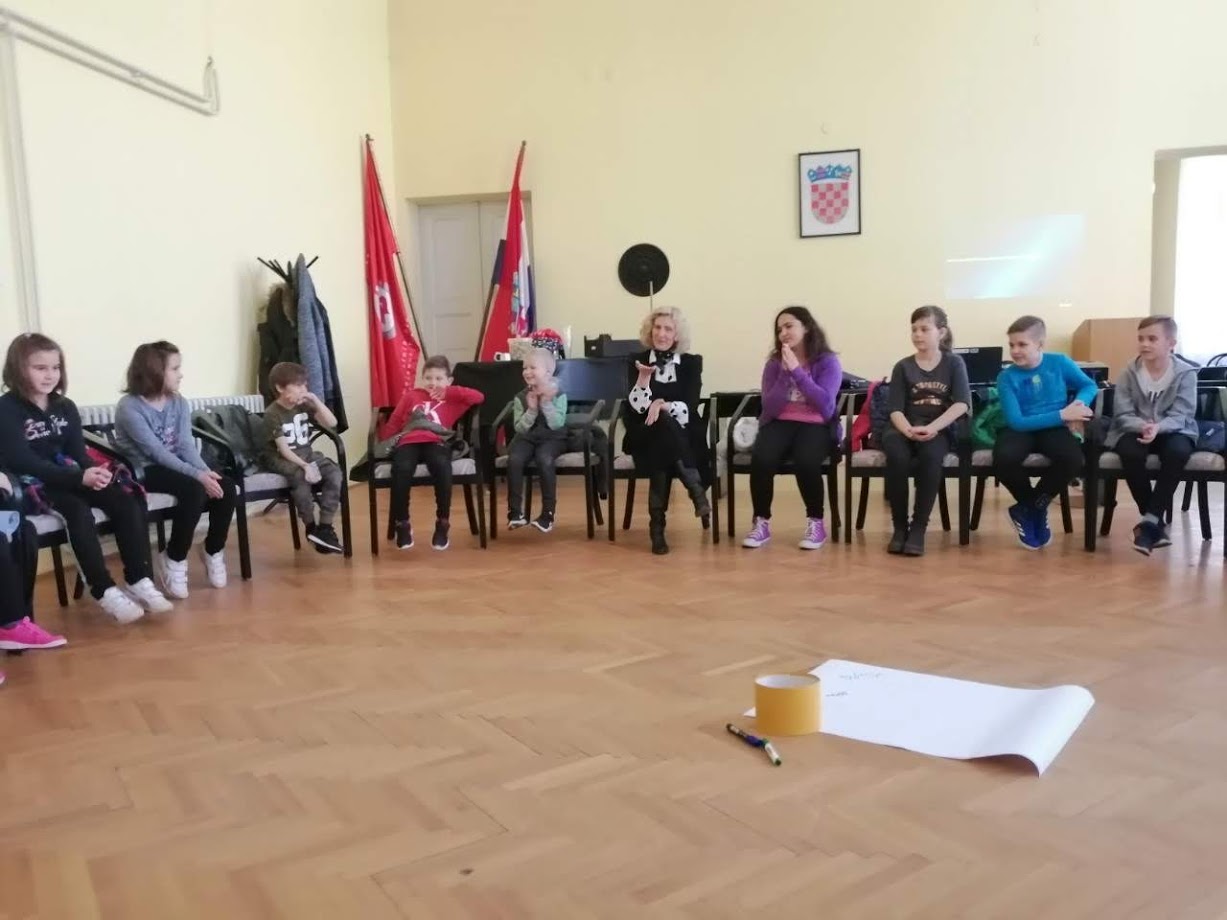 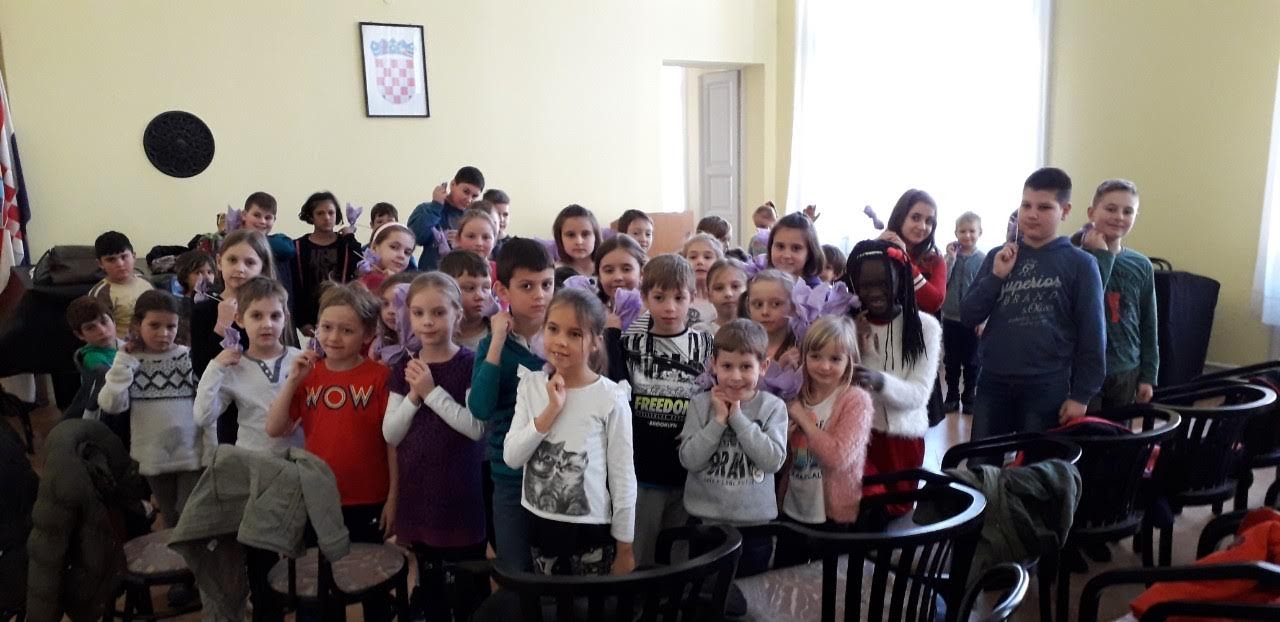 22. ožujka održana radionica: „ Kulturna baština“
29.svibnja 2019. Dan grada Čakovca
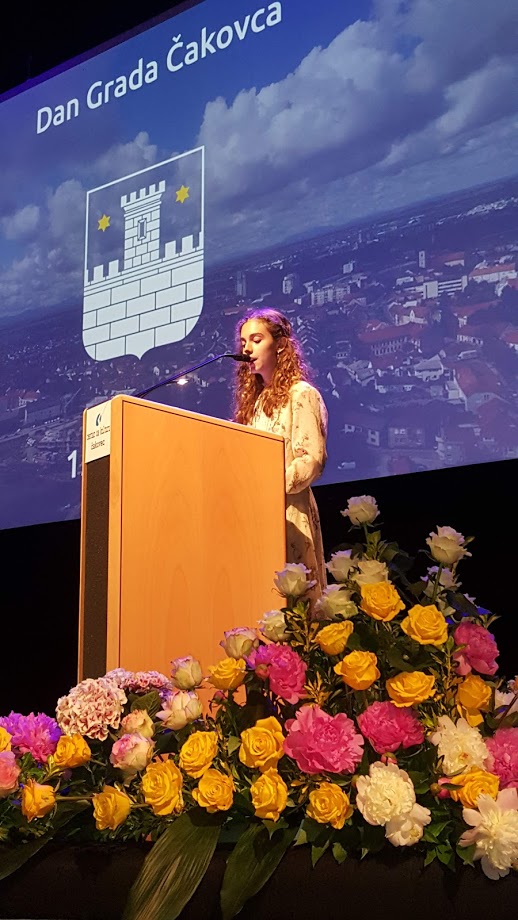 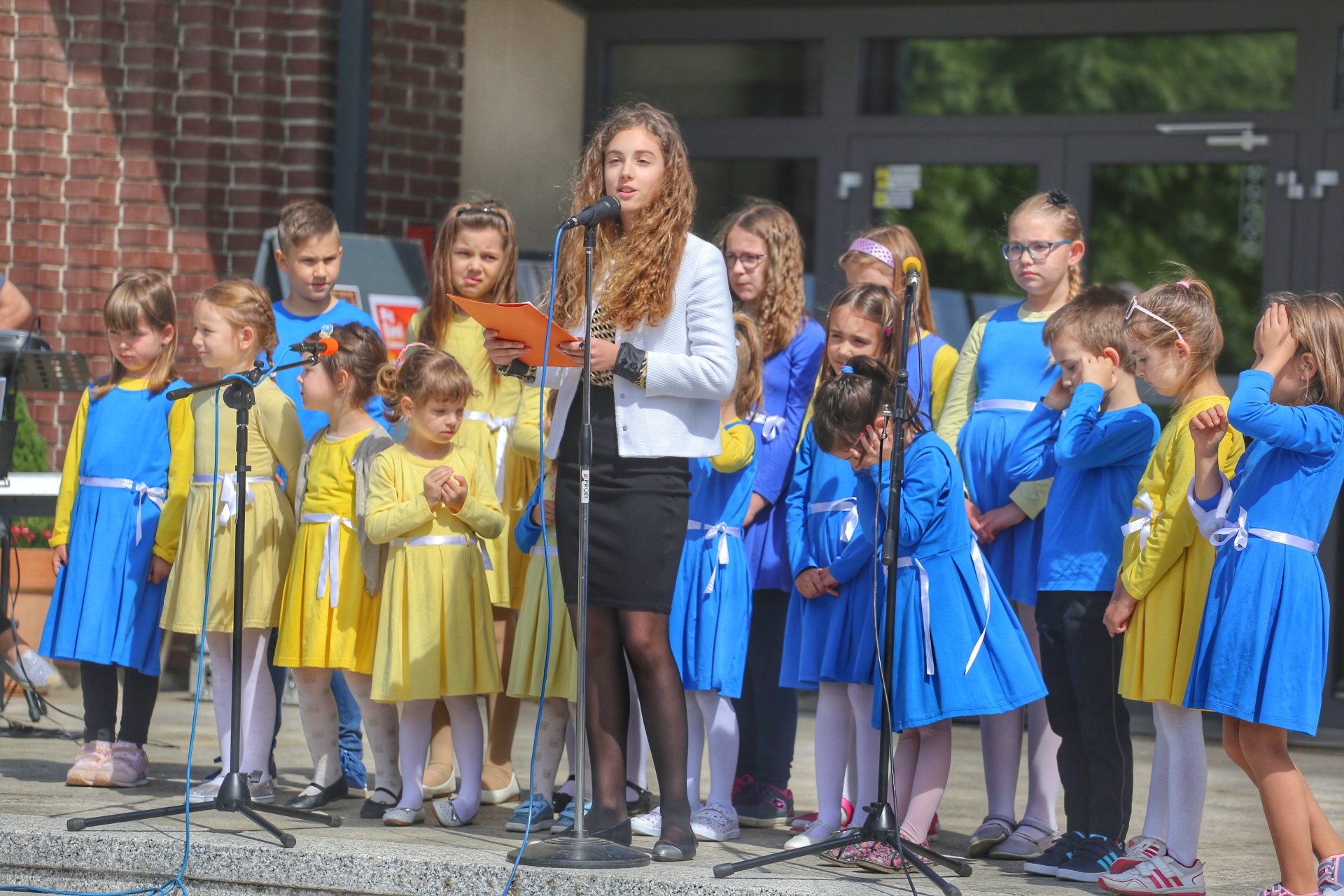 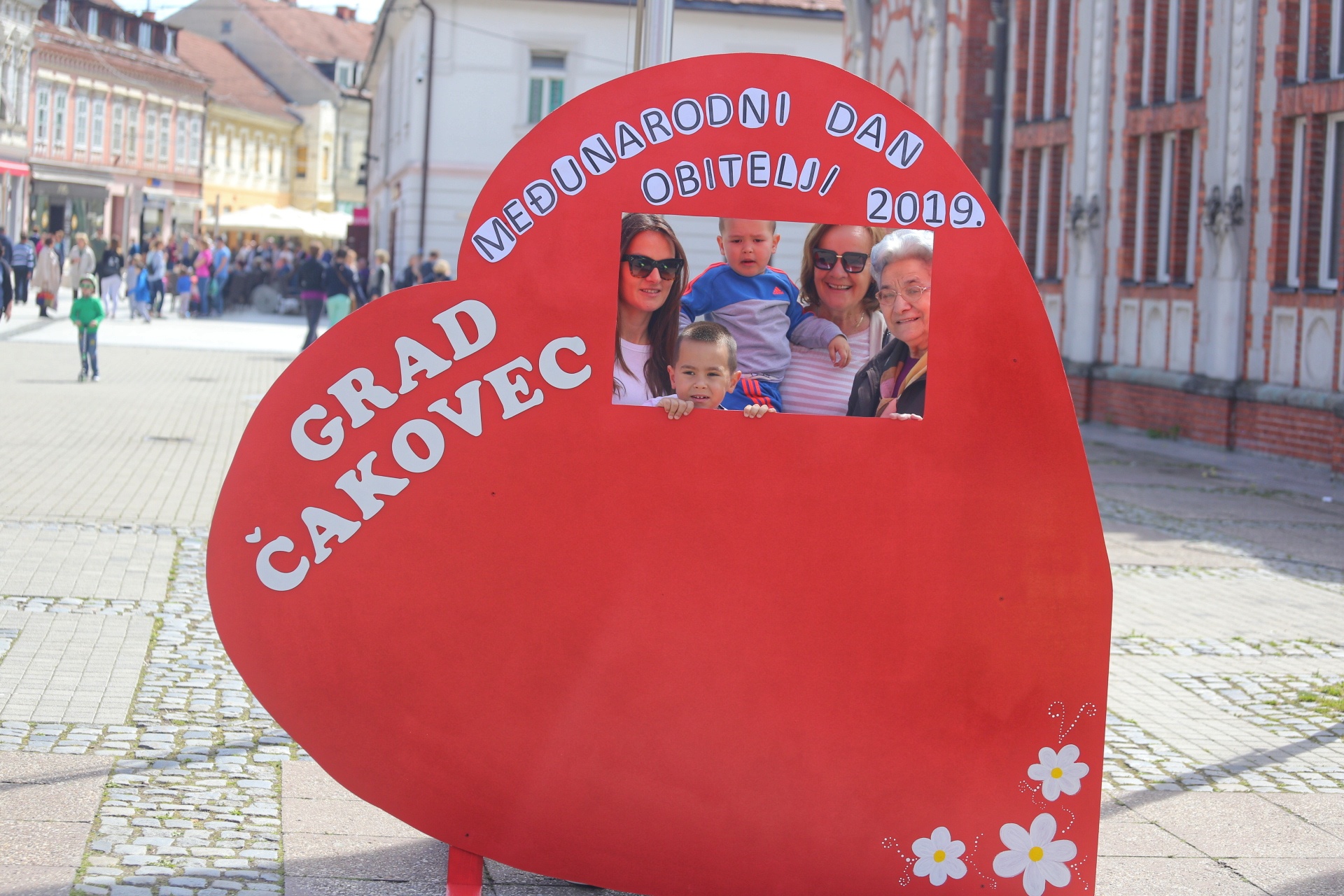 U organizaciji Društva 'Naša djeca' Čakovec, Međunarodni dan obitelji, prigodnim  je programom u centru Čakovca obilježen u subotu, 11. svibnja 2019.
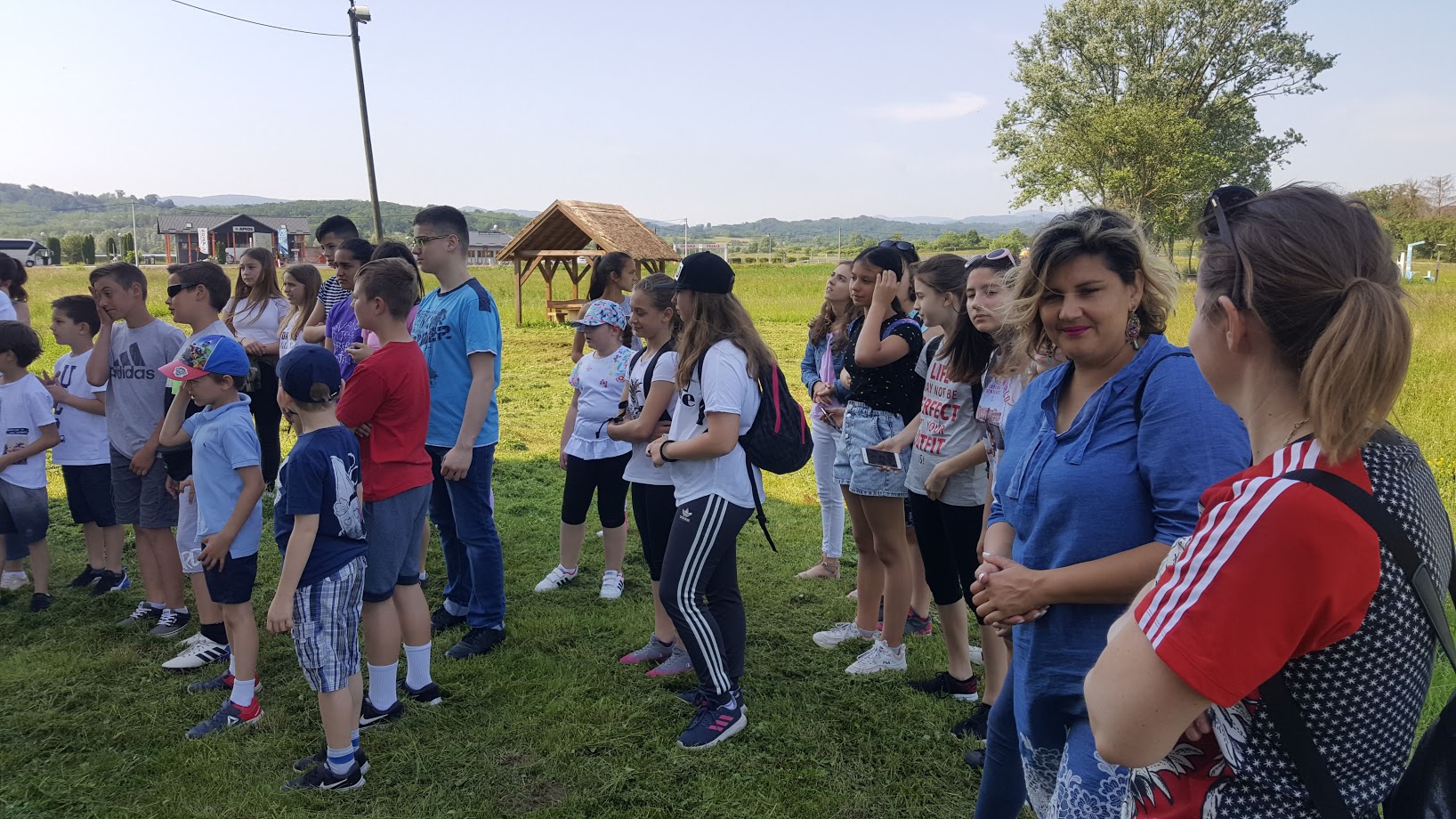 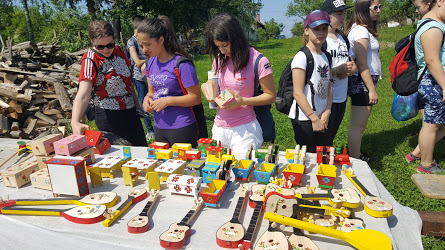 7. lipnja 2019. izlet dječjih vijećnika i njihovih voditeljica u Zagorje na radionicu drvenih igračaka
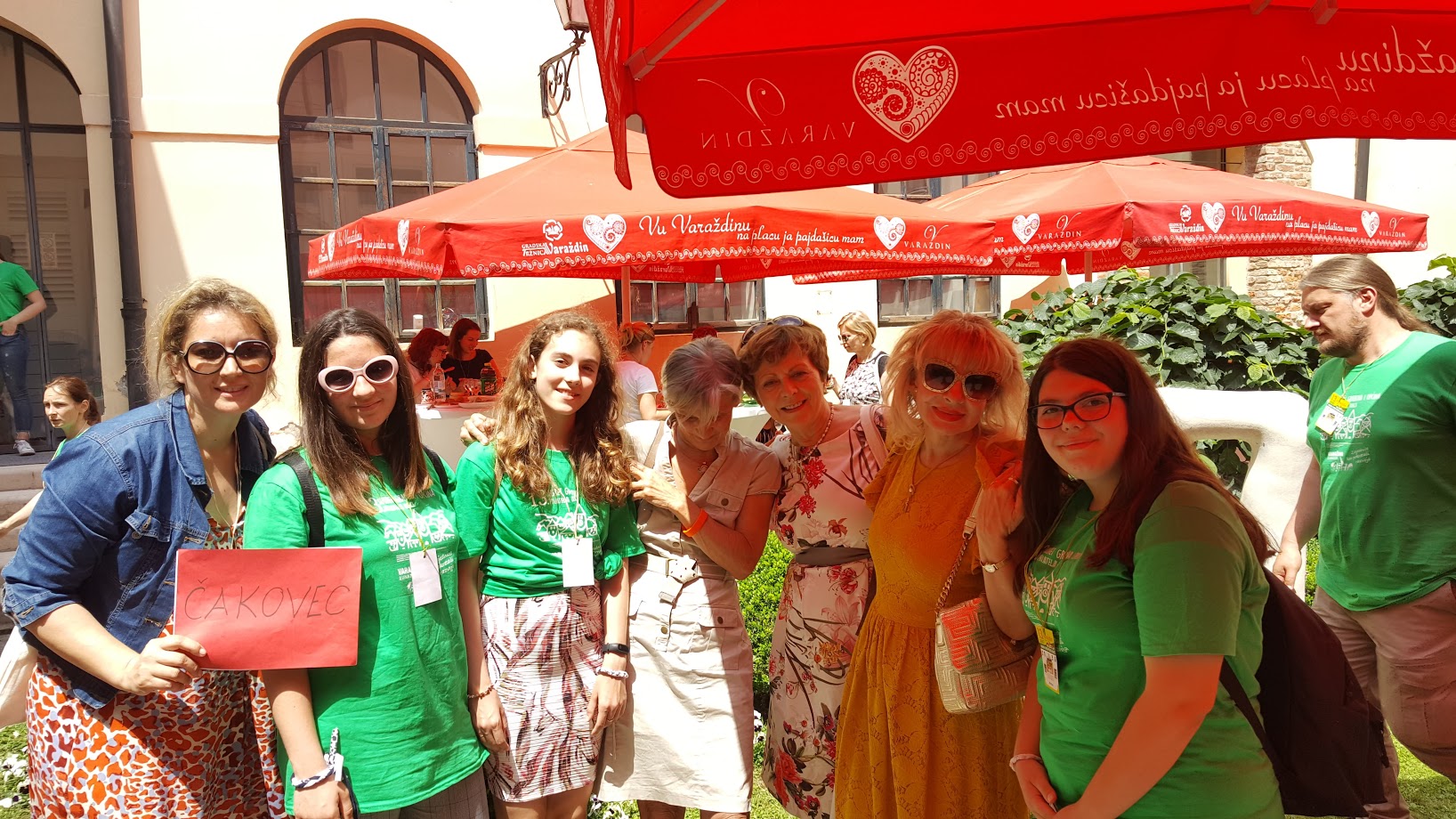 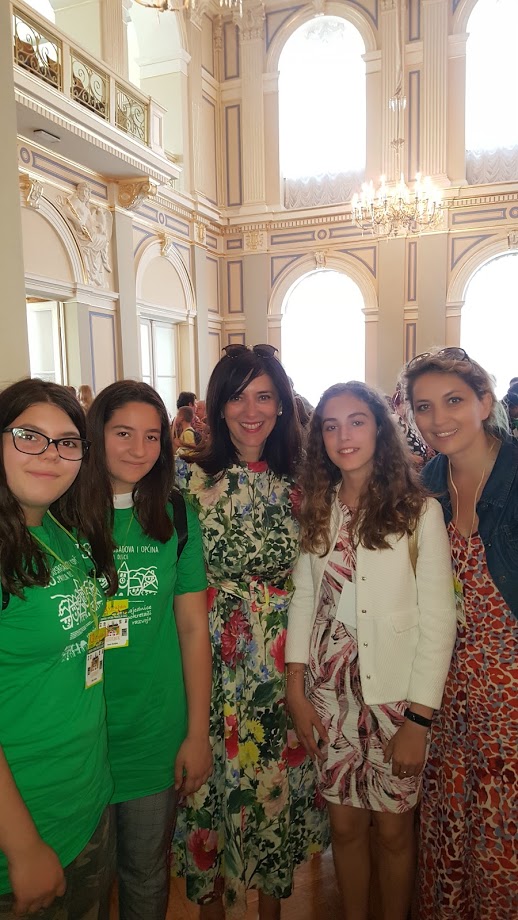 8. lipnja sudjelovanje na 13. susretu gradova i općina prijatelja djece u Varaždinu. Tema susreta: Ekologija i održivi razvoj
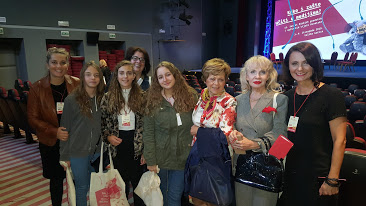 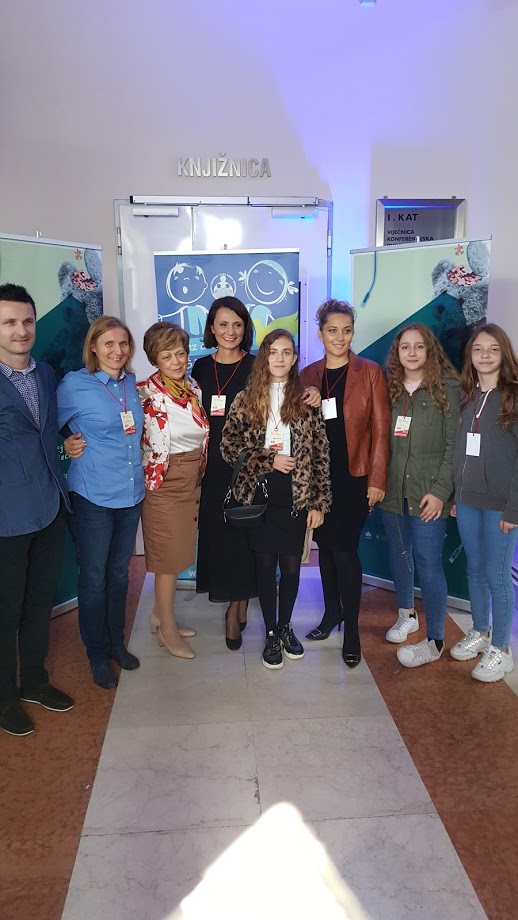 3. i 4. listopada 2019. sudjelovanje na 15. susretu Dječjih vijeća Hrvatske u Velikoj Gorici: Tema: Kako i zašto učiti o medijima
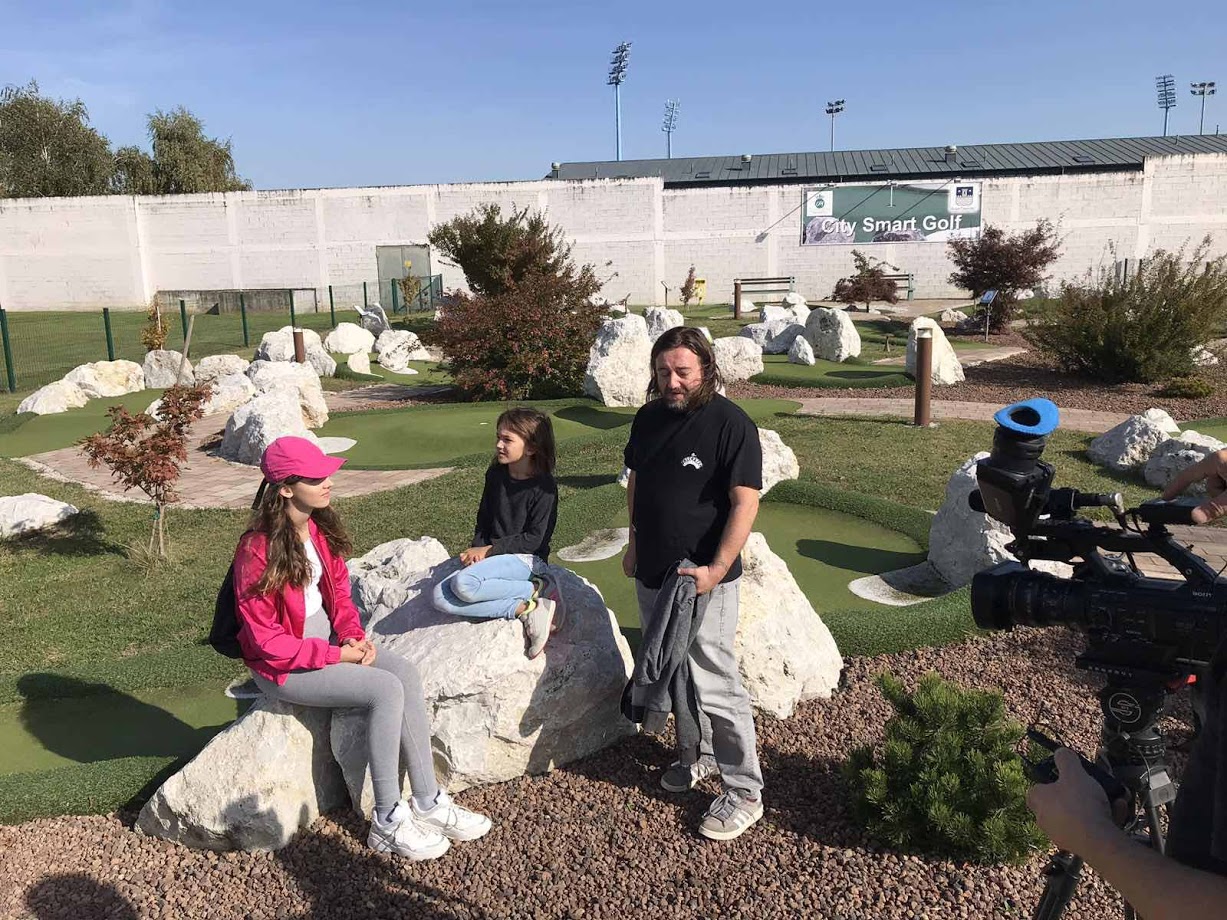 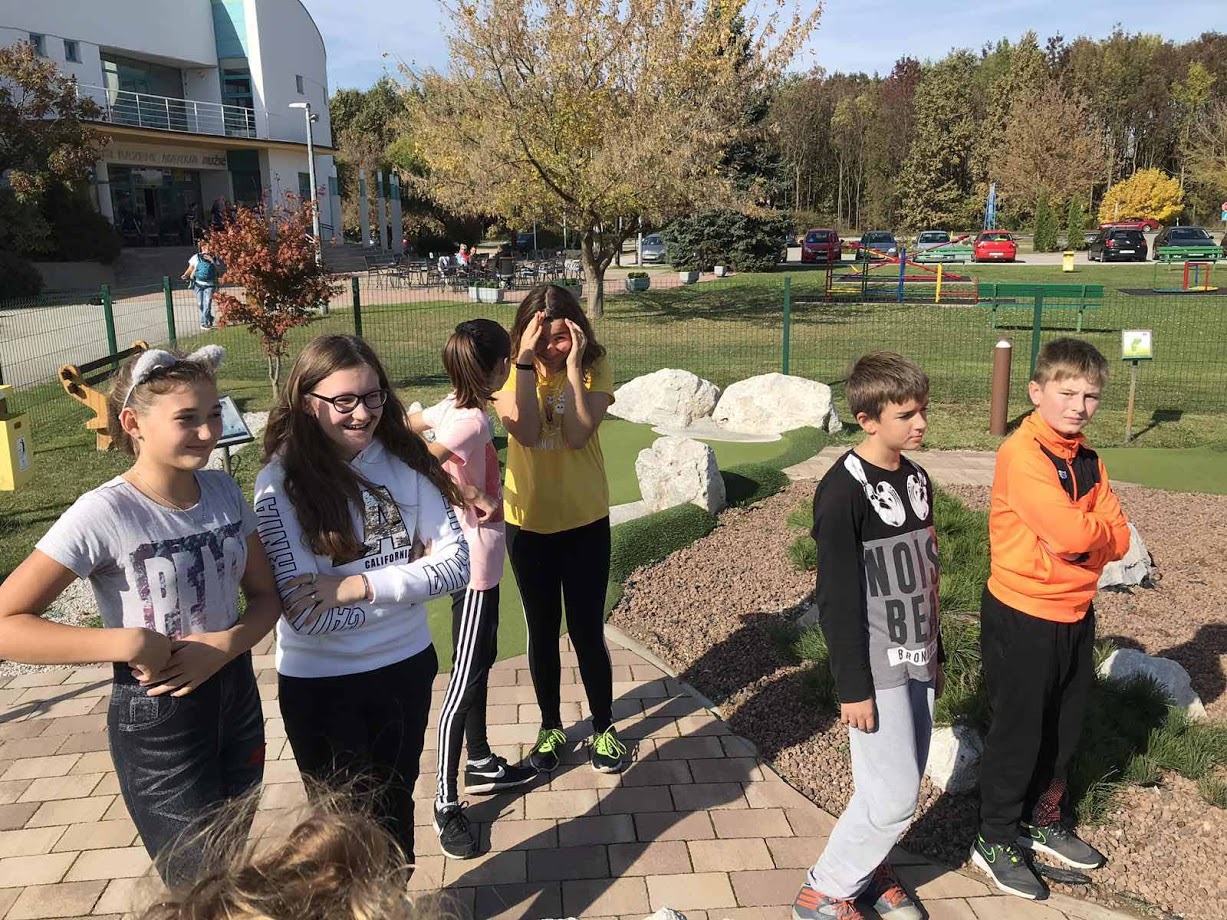 13.10.2019. Snimanje filma s vijećnicima Dječjeg vijeća Grada Čakovca povodom obilježavanja 20 godina akcije Gradovi i općine-prijatelji djece
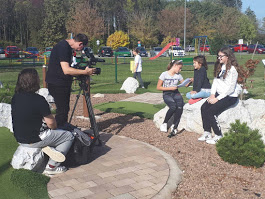 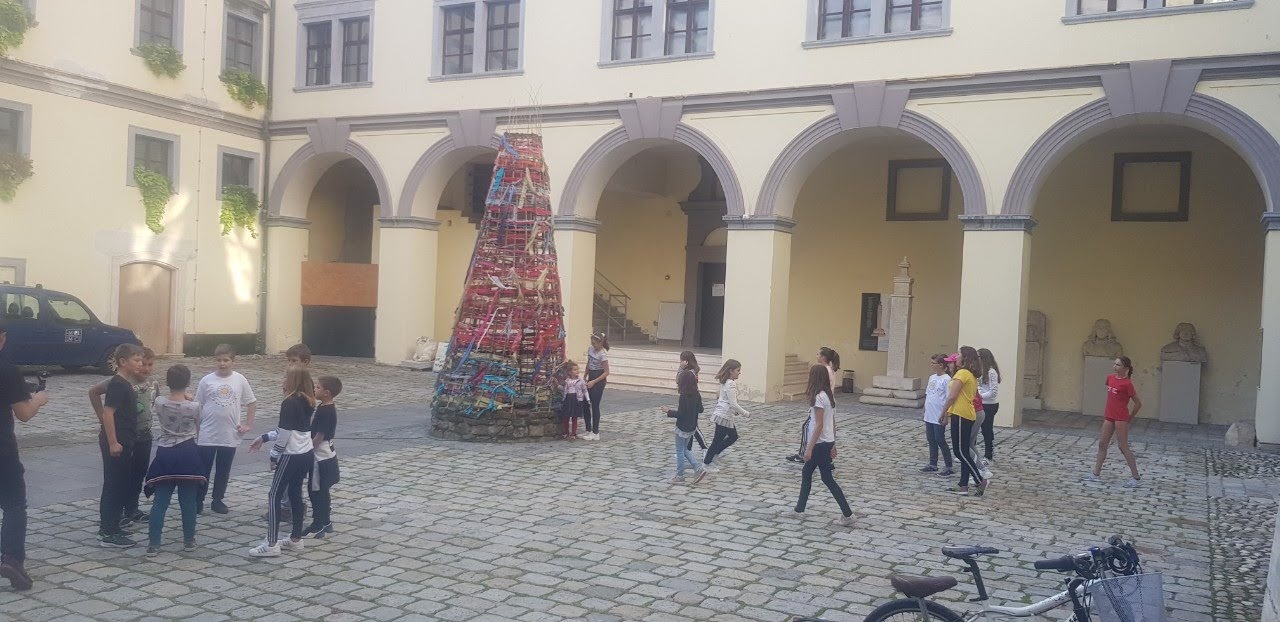 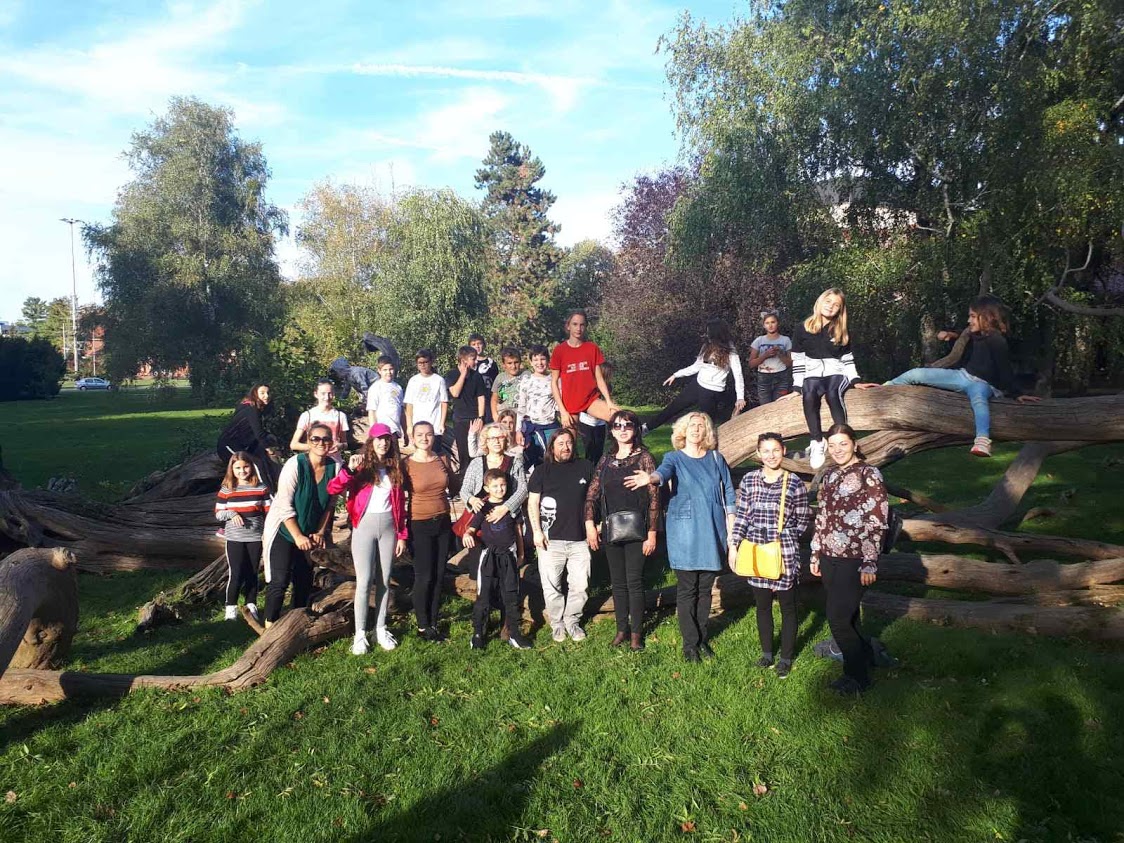 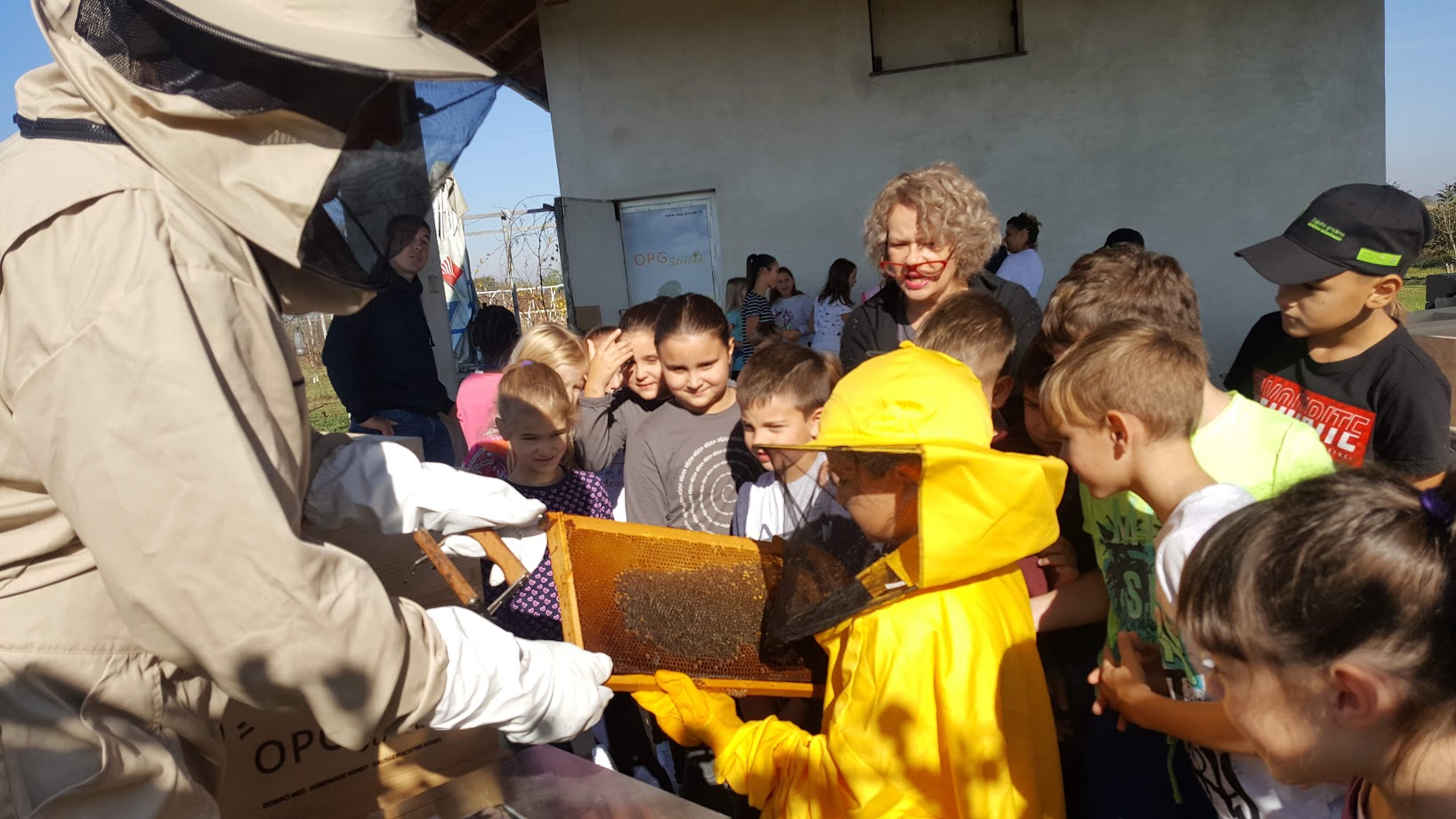 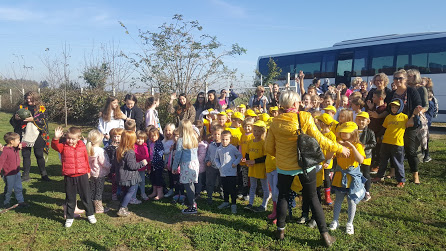 24.10. 2019. radionice na imanju OPG Stričak u sklopu projekta: „Medeni mjesec“ kojeg provode Dječji forumi, Dječji vijećnici i vrtići Cipelica i Cvrčak
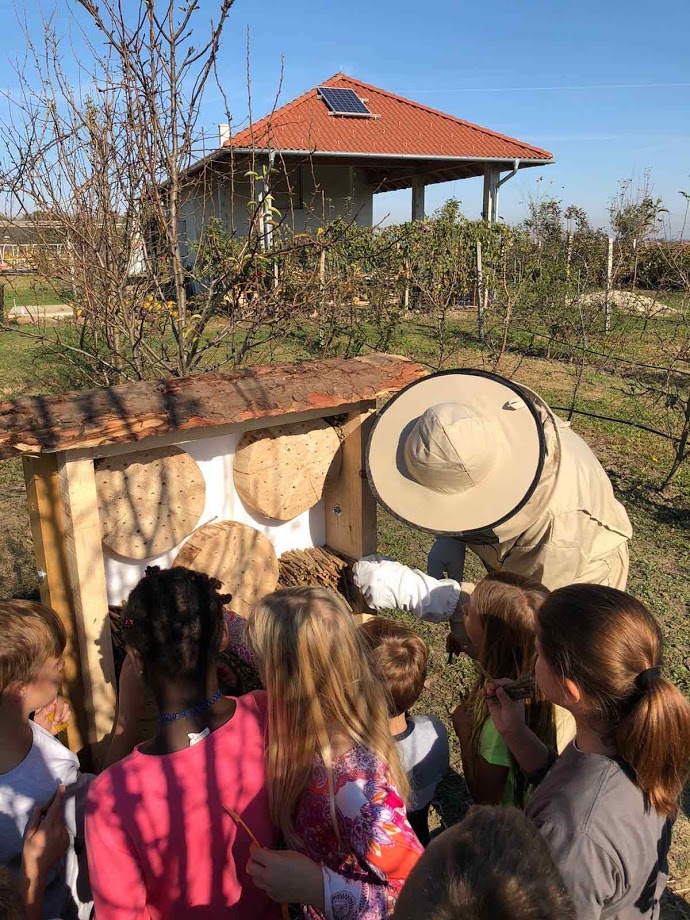 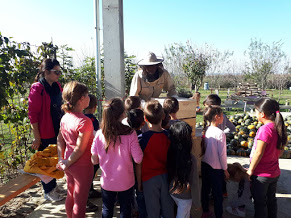 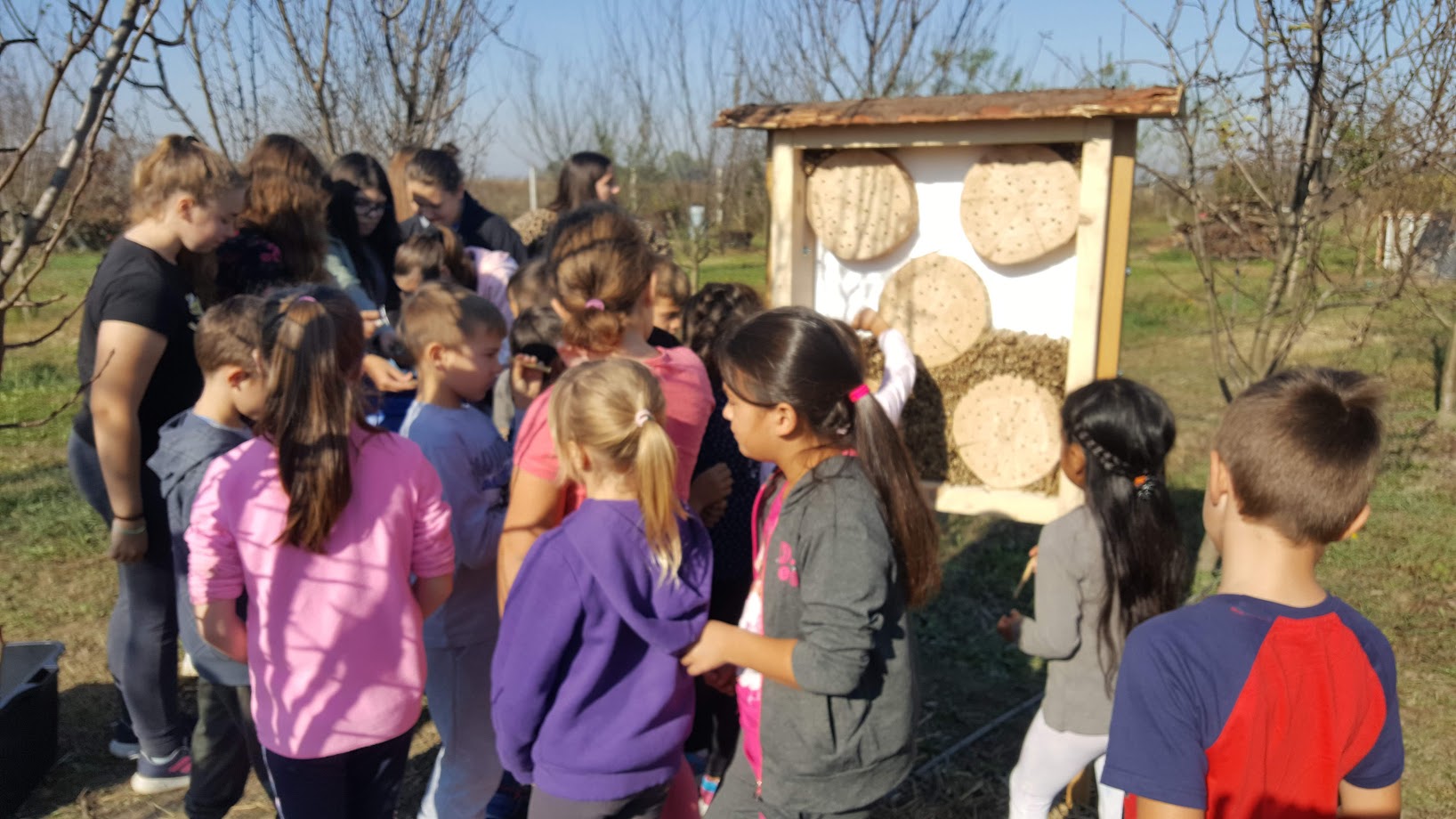 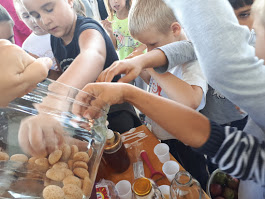 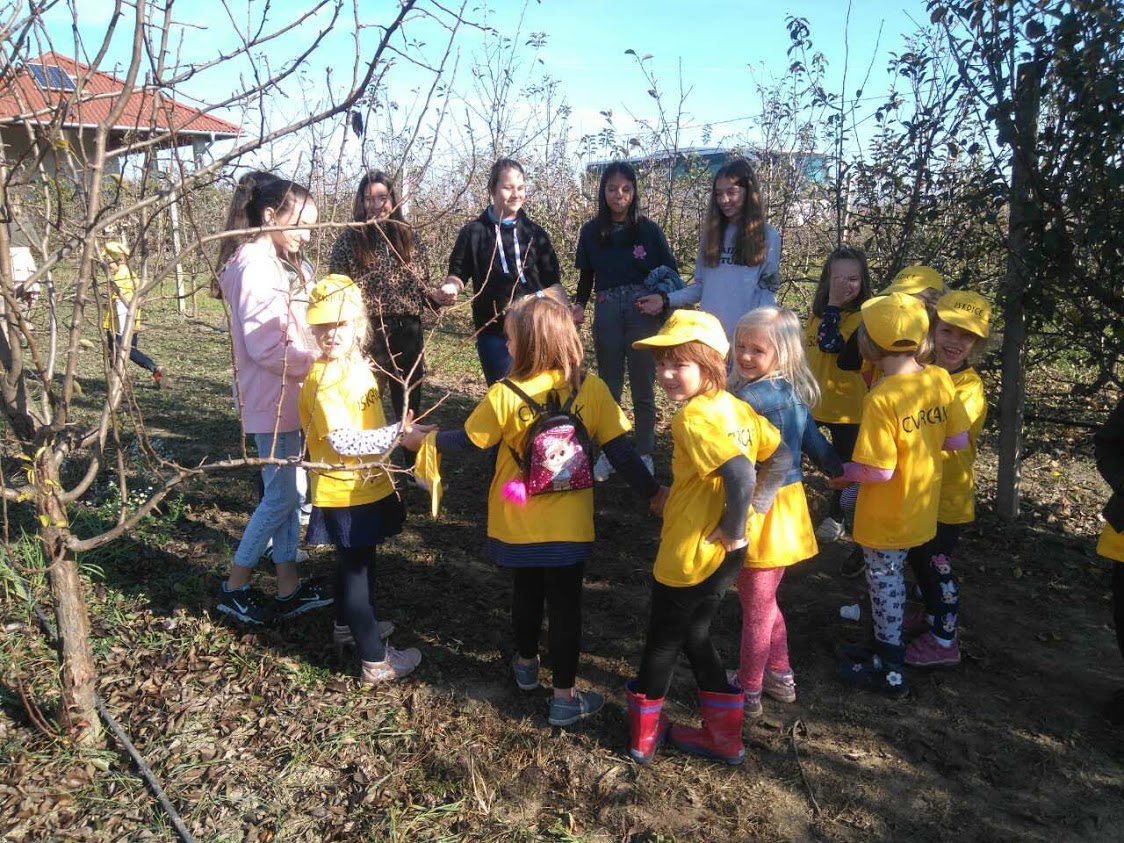 5.11. 2019. sudjelovali smo u CZK-u Čakovec na Festivalu Prava djeteta
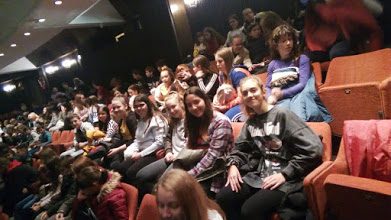 19.11.2019.- Zagreb, obilježavanje 20 godina akcije Gradovi i općine prijatelji djece
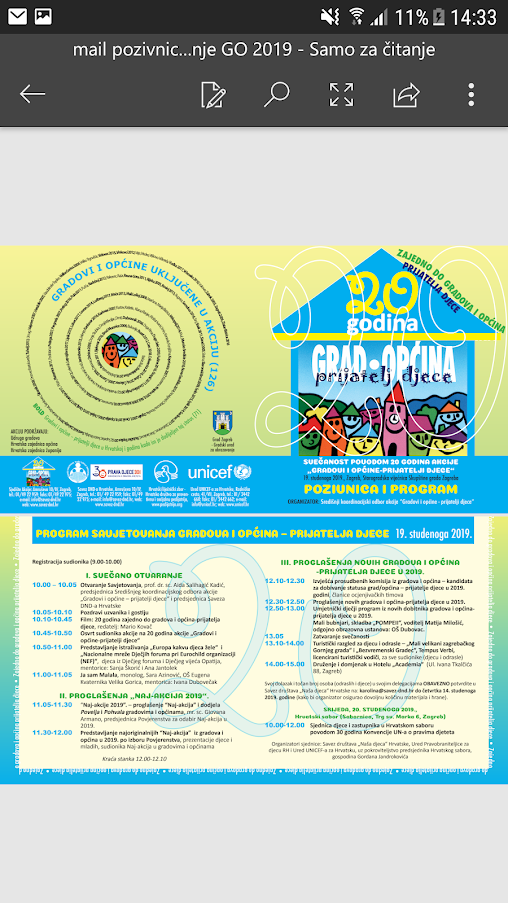 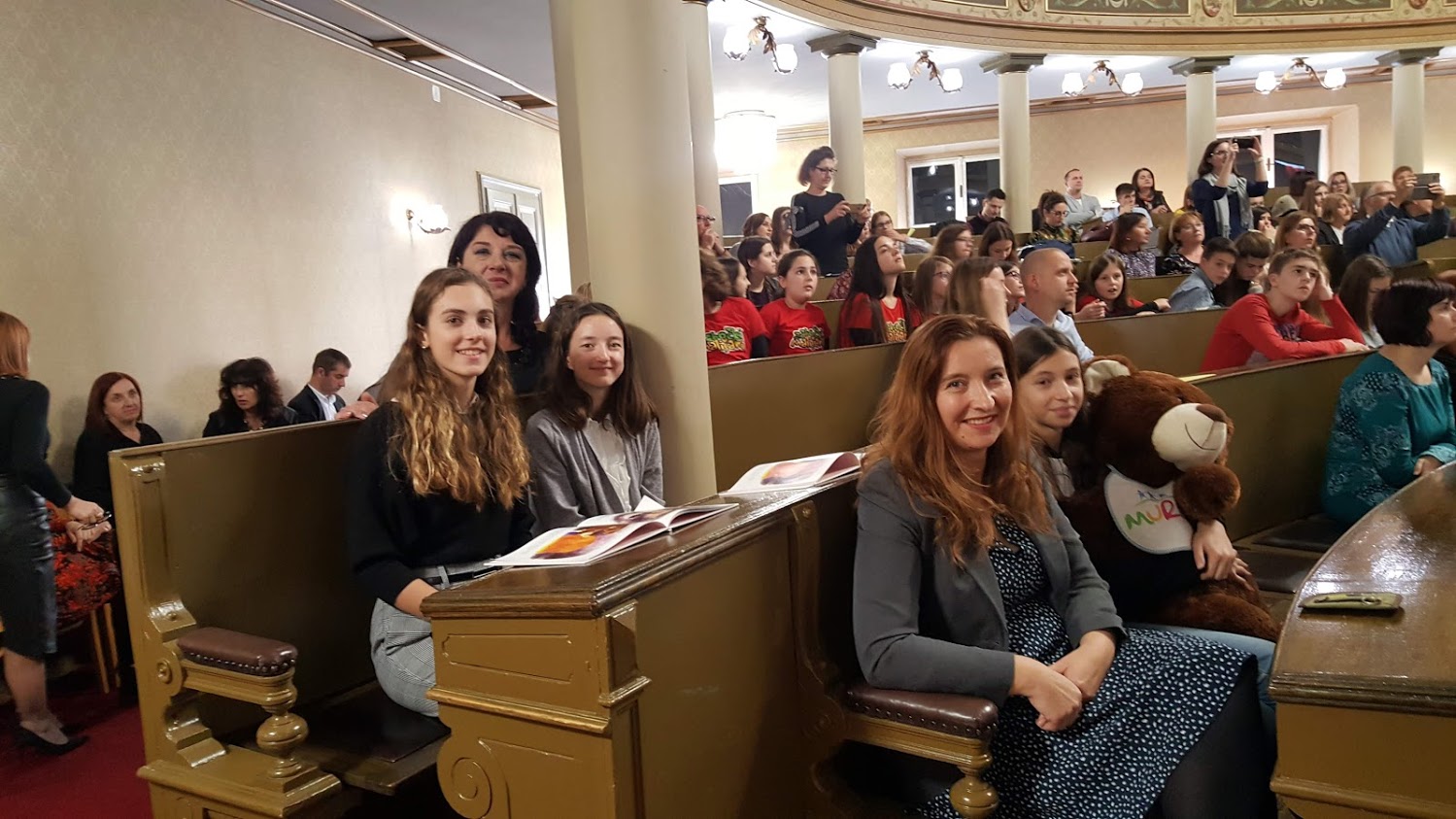 Predstavljanje naj naj akcije: „Budi sretna priča jednog medvjedića
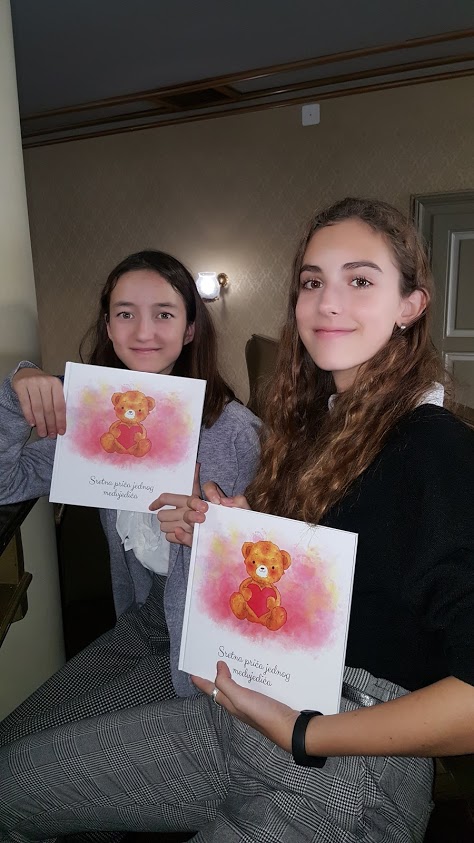 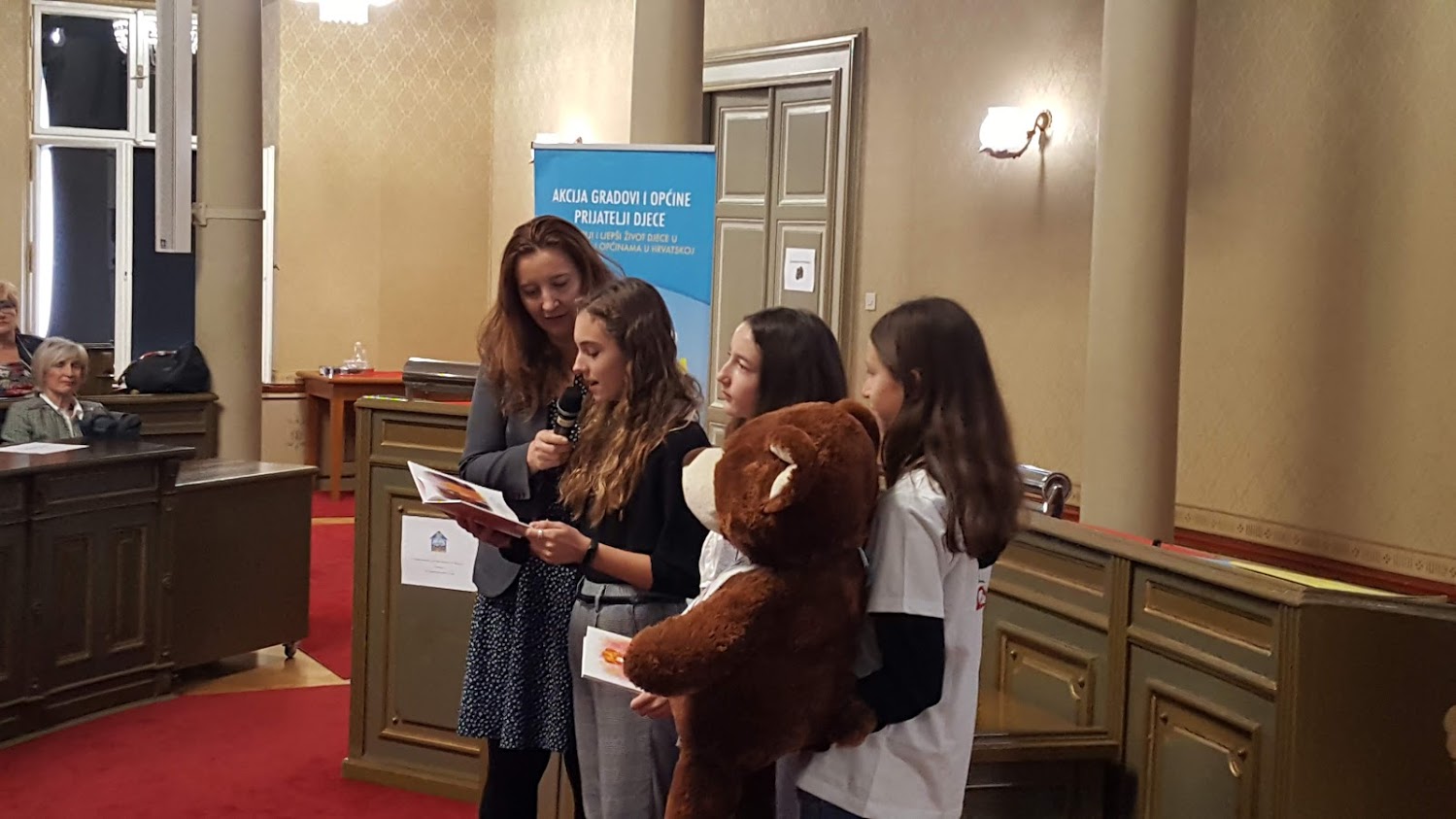 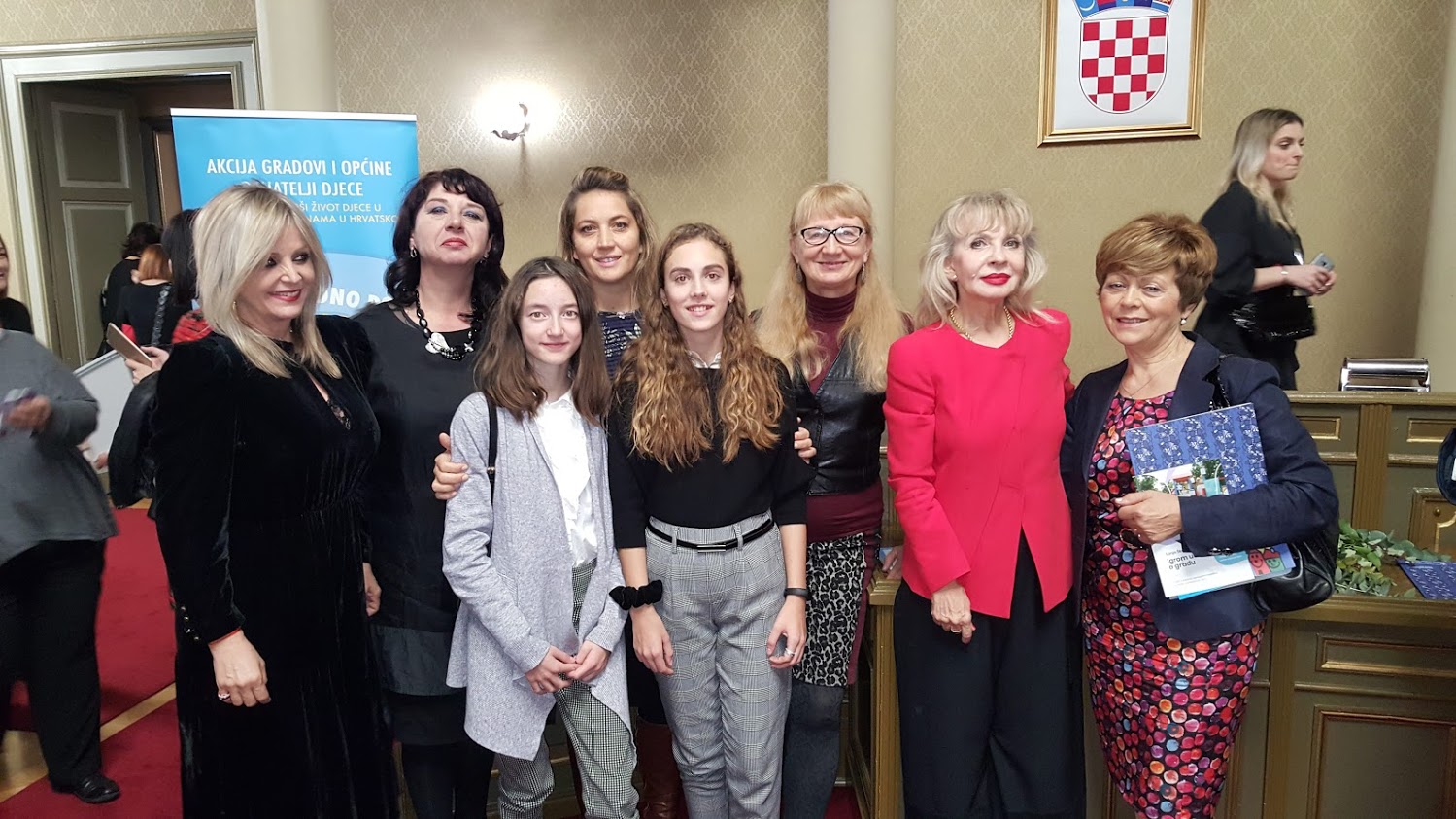 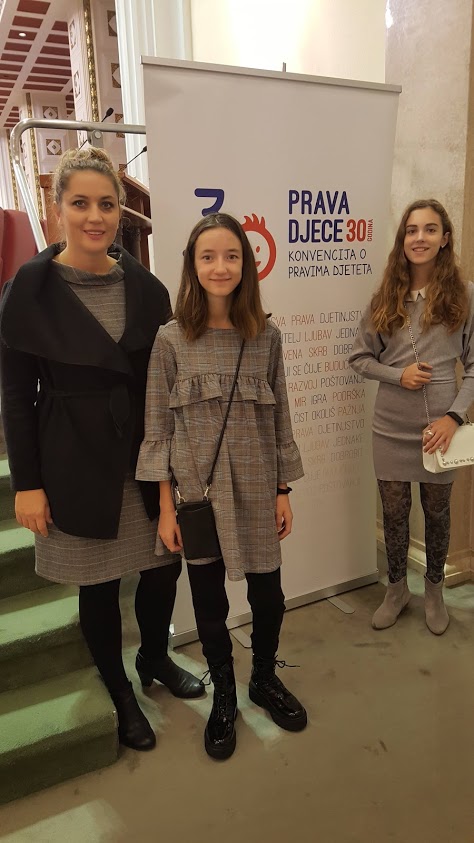 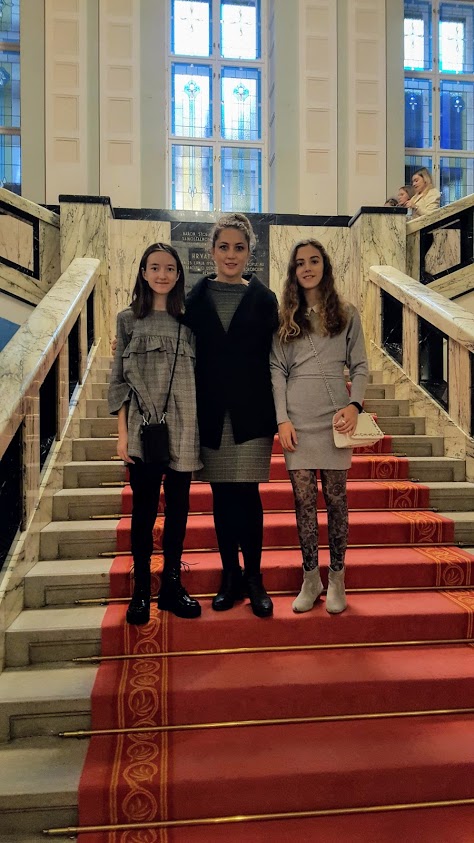 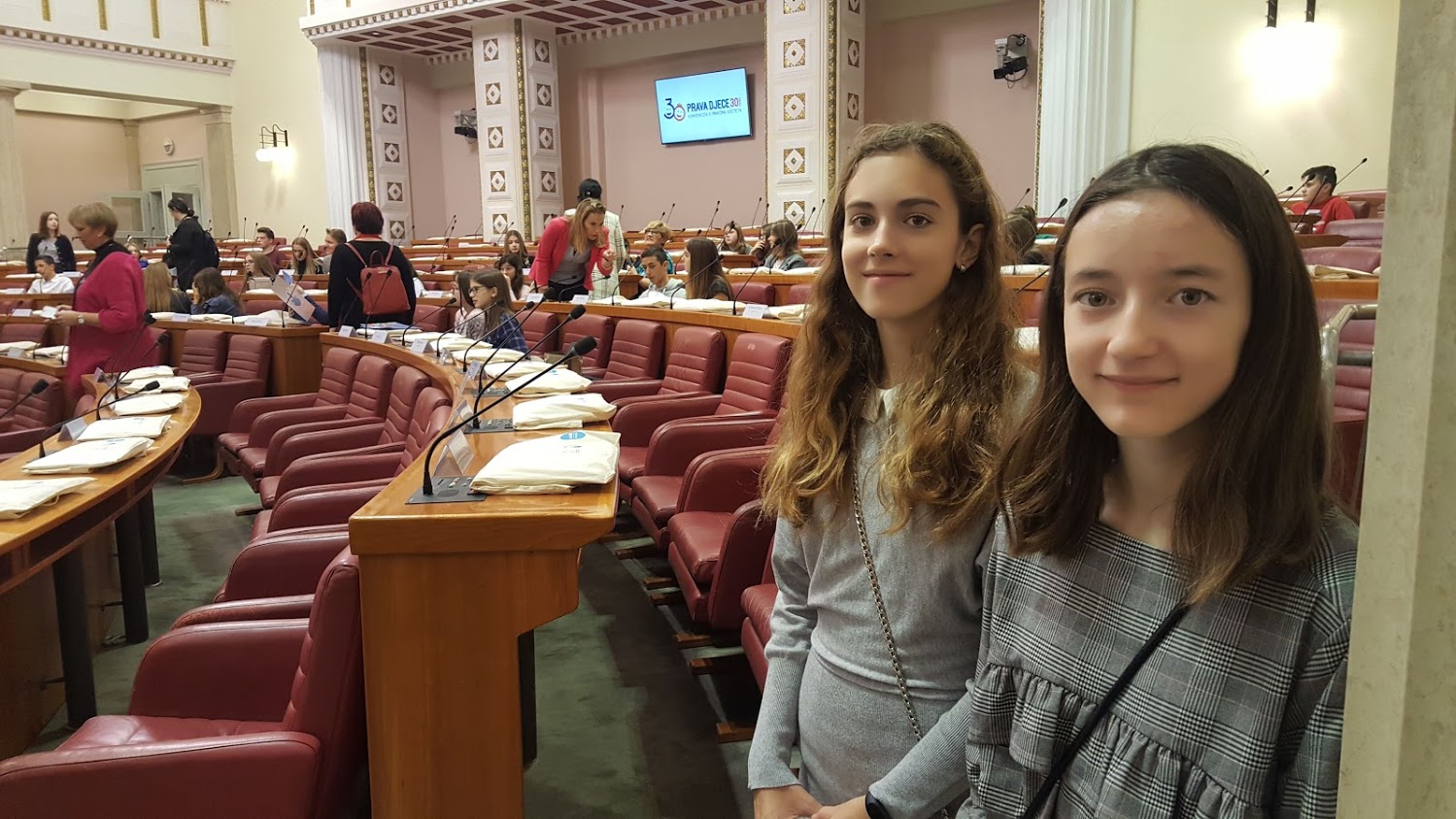 20.11. 2019. Dječji dan u Hrvatskom saboru i obilježavanje 30 godina usvajanja dokumenta o djeci- Konvencija UN-a o pravima djeteta
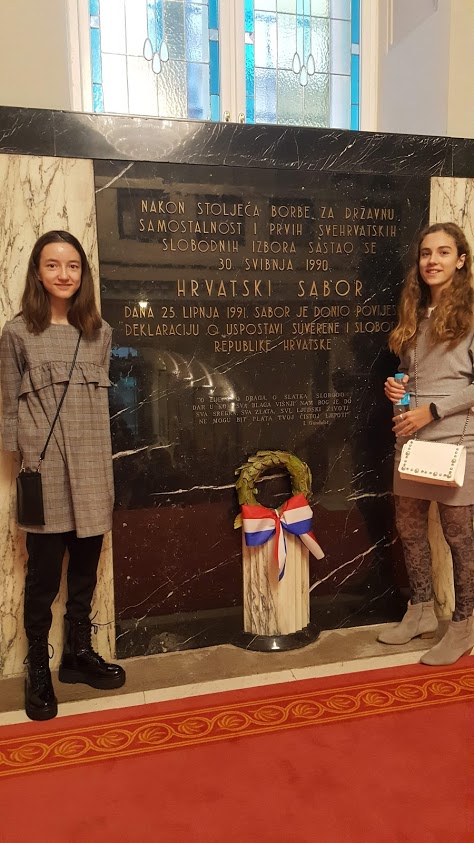 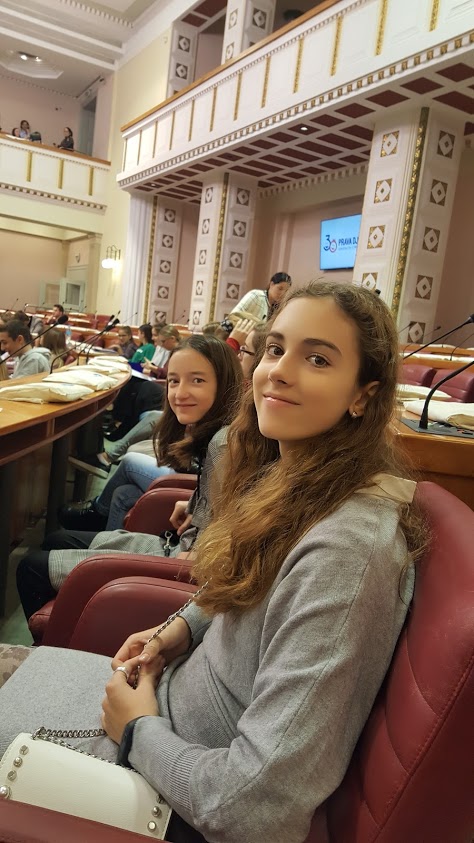 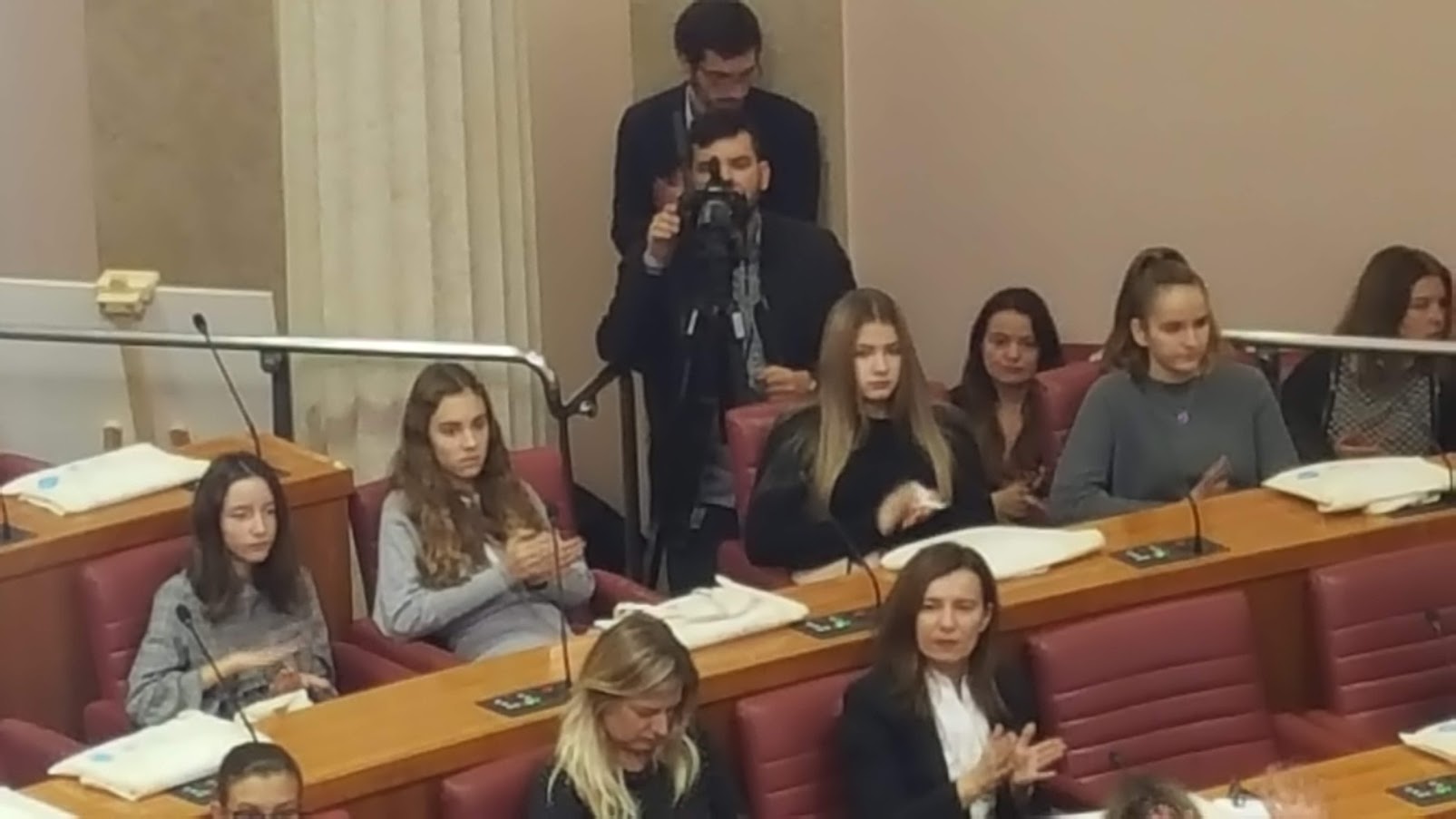 Radionica igraonica... u sklopu projekta: „Medeni mjesec”
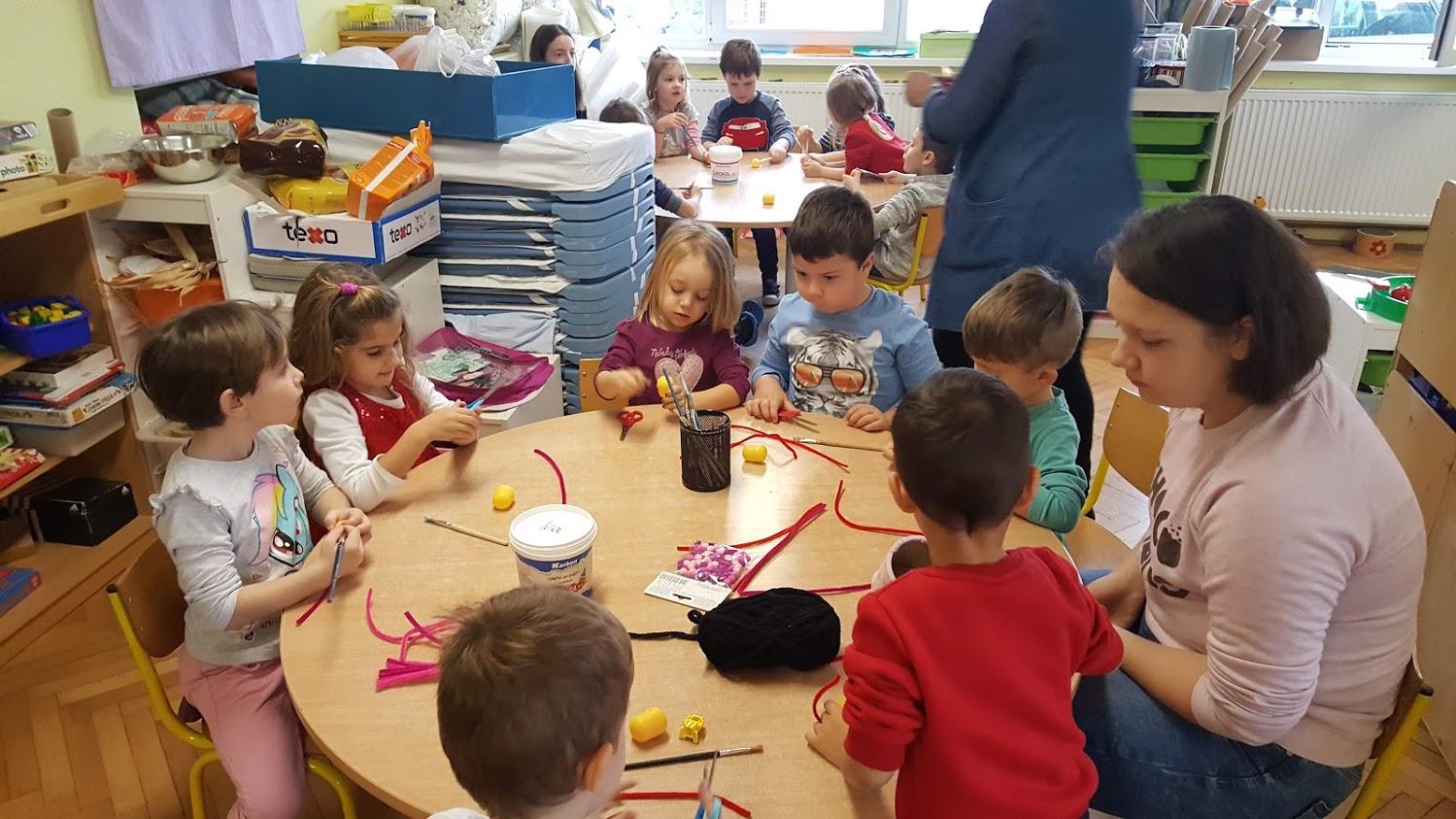 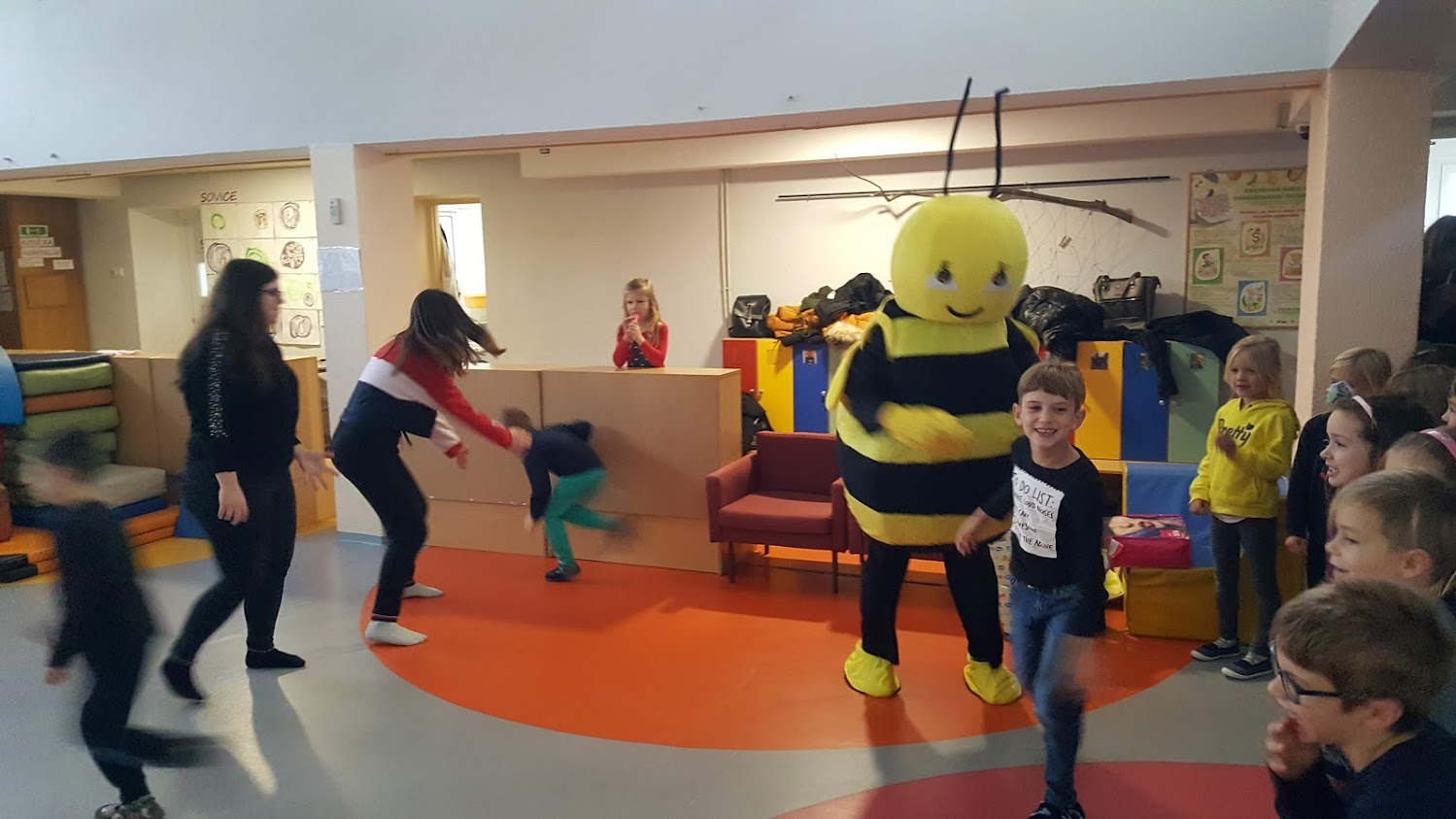 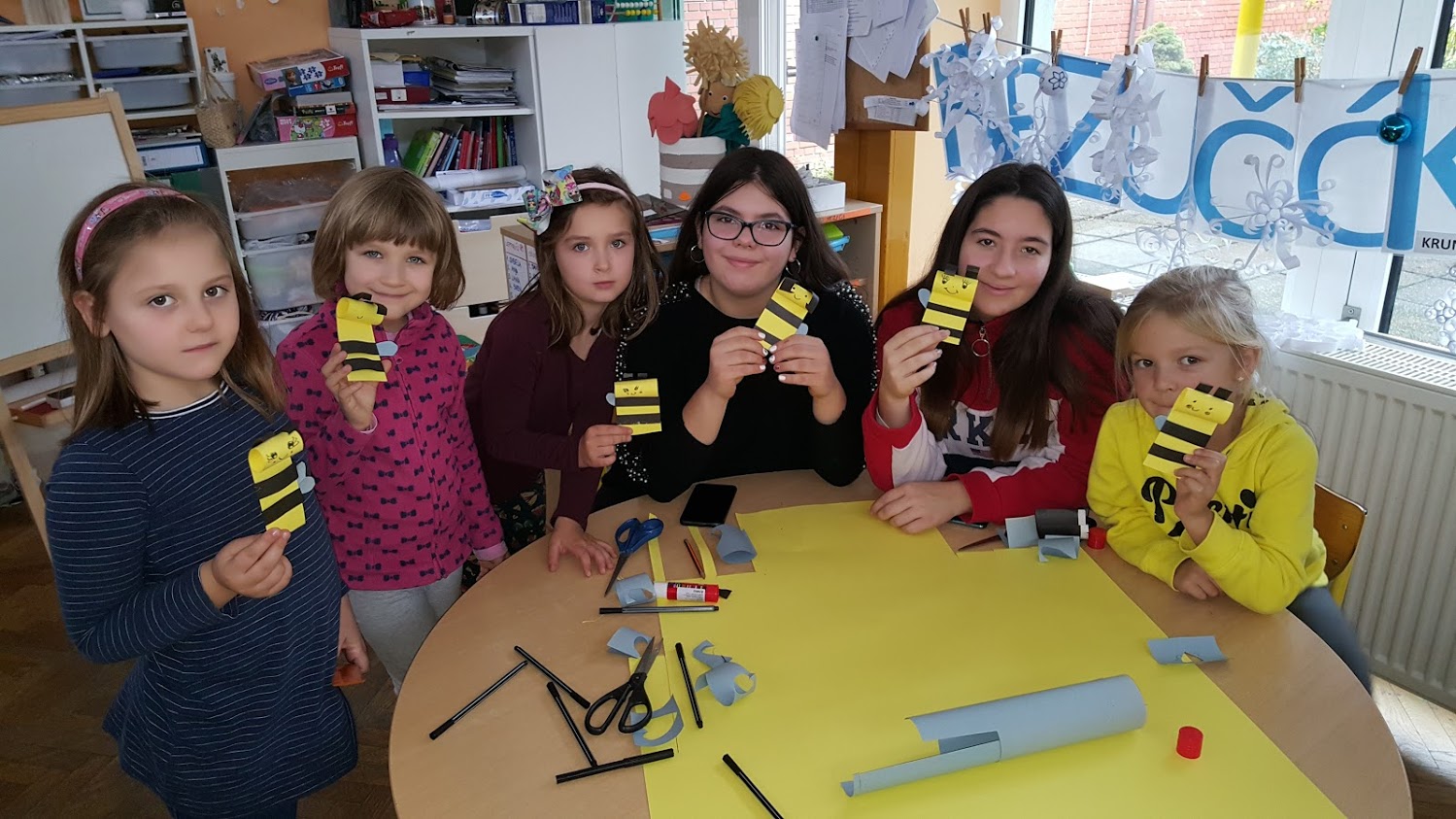 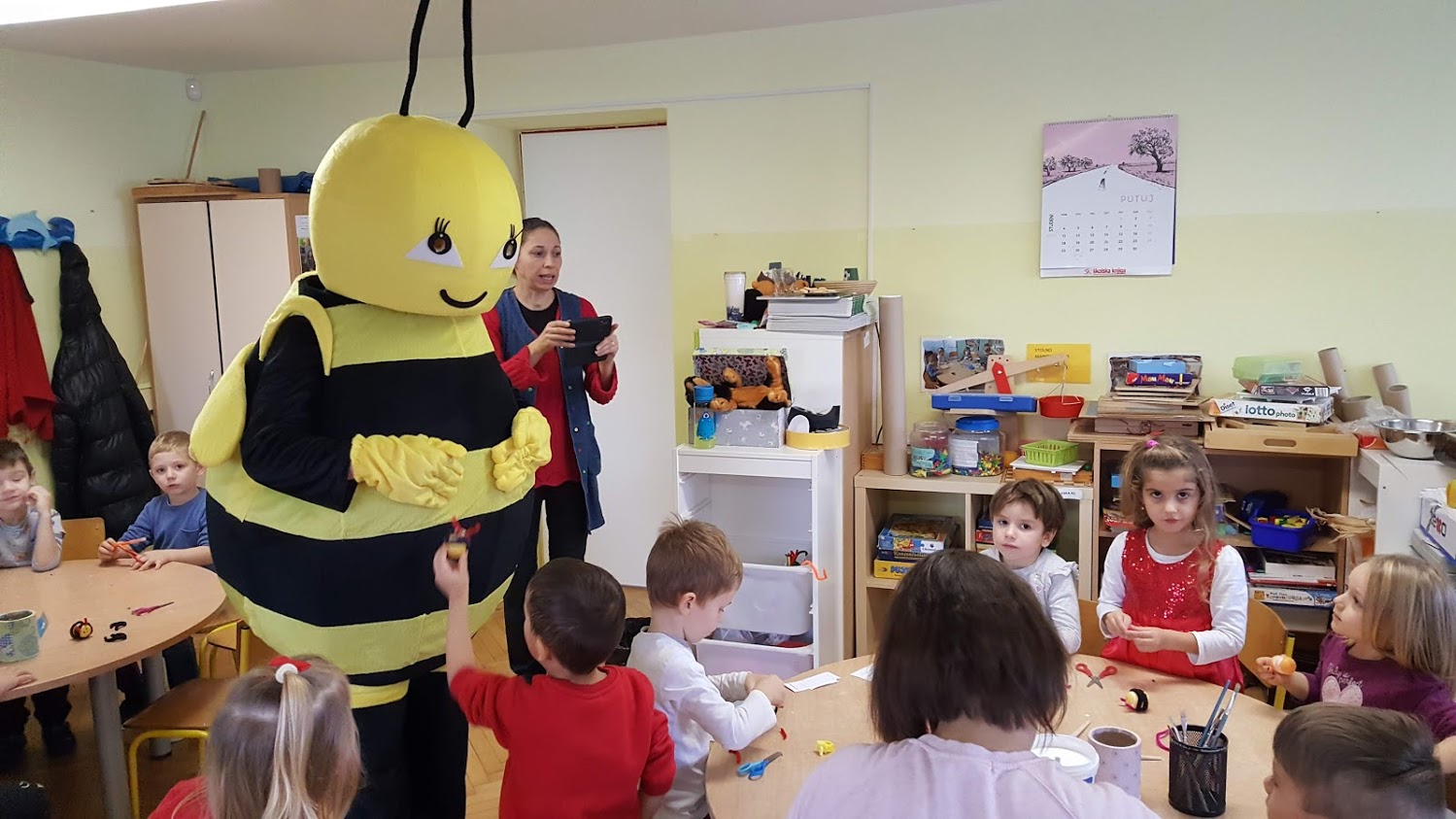 Pripovijedanje priča, kao edukativni alat, aktivnost je koju smo tijekom godina uspješno provodili kroz program “Bajkaonica“
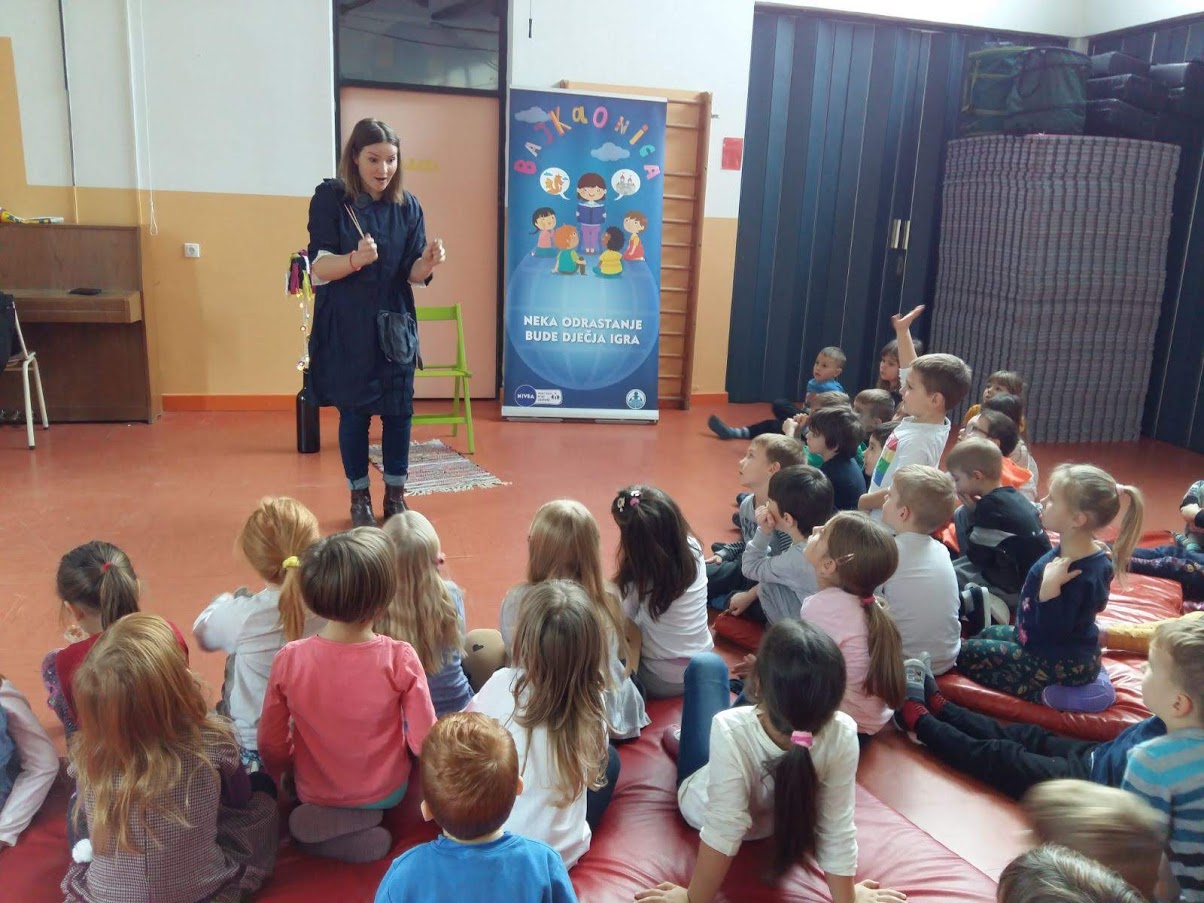 Bajkaonica u DV Cvrčak
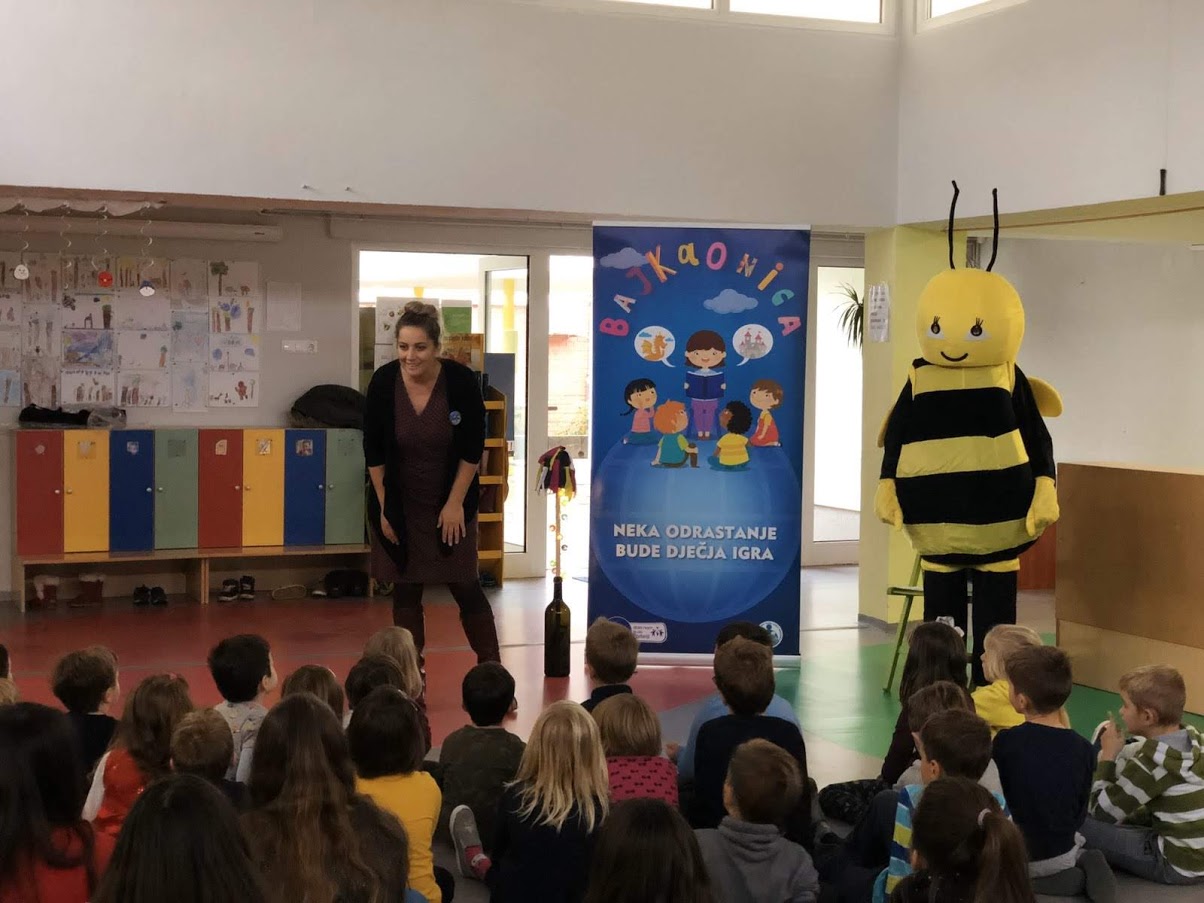 6.12. 2019. održana je radionica u sklopu projekta Mirisne vješalice. Sudjelovali su DF iz III. OŠ Čakovec i Gospodarska škola Čakovec
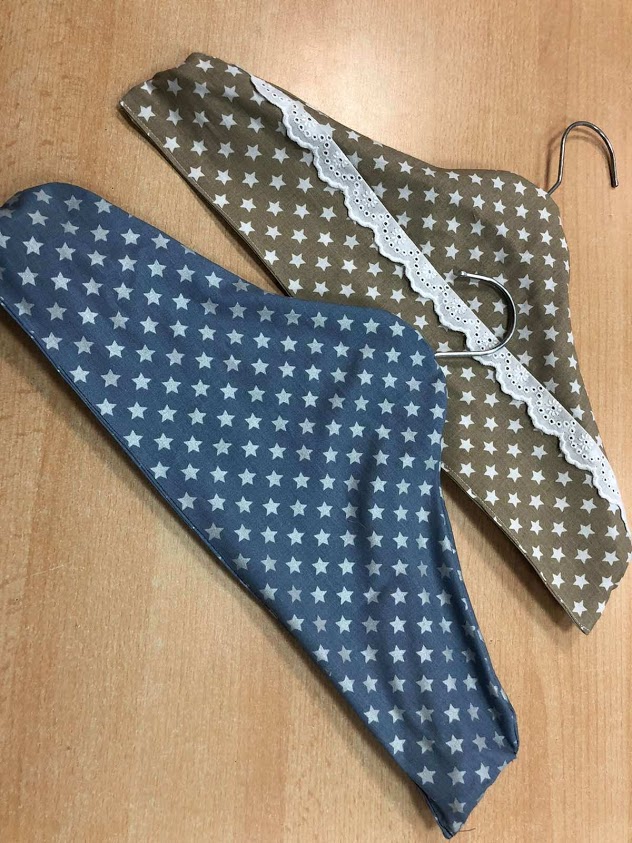 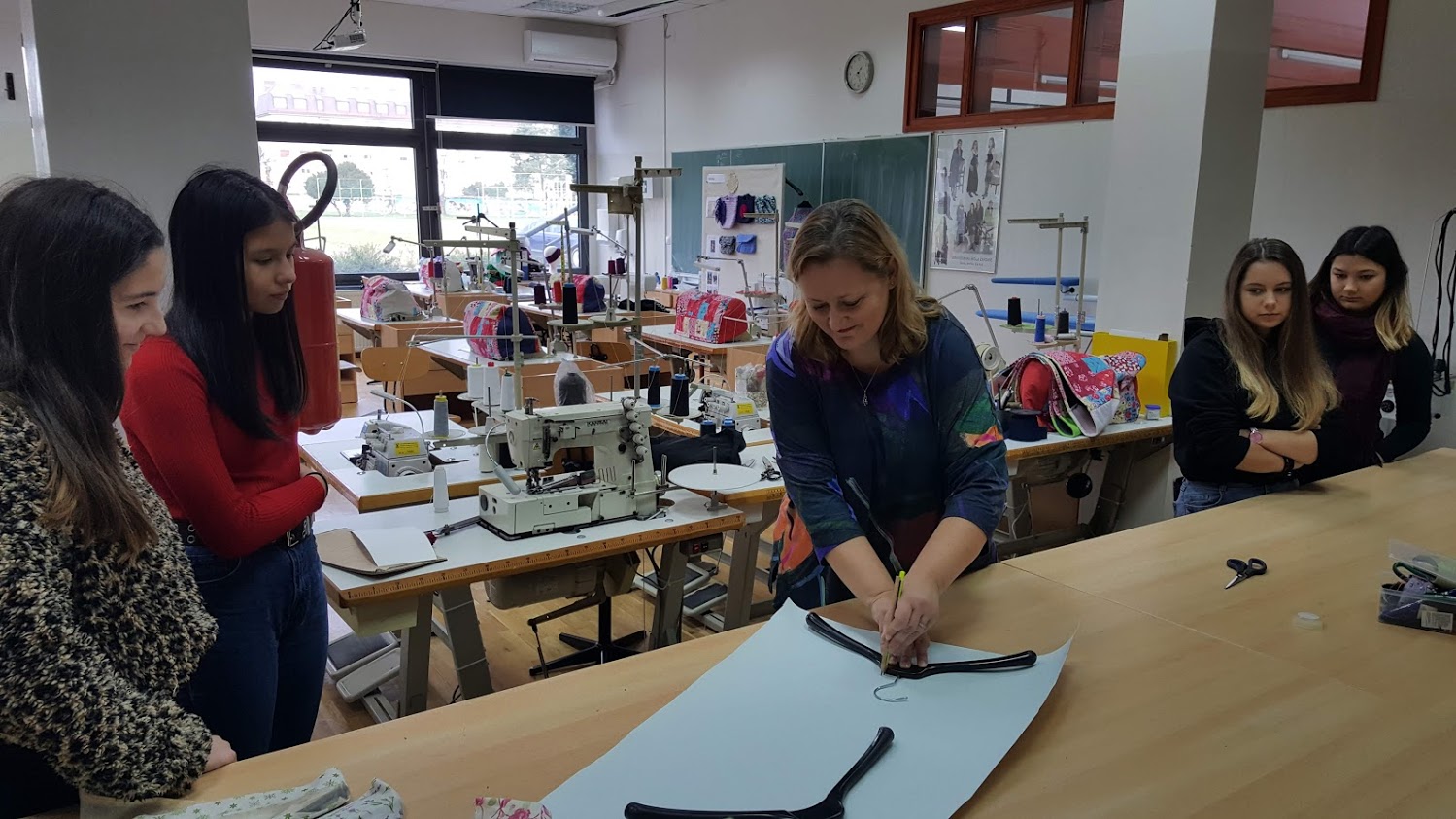 12.12. 2019. održana je sjednica dječjeg gradskog vijeća
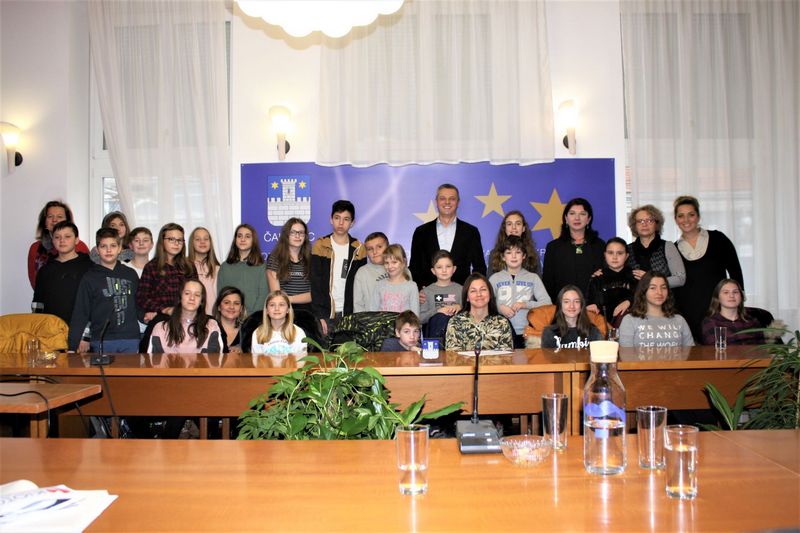 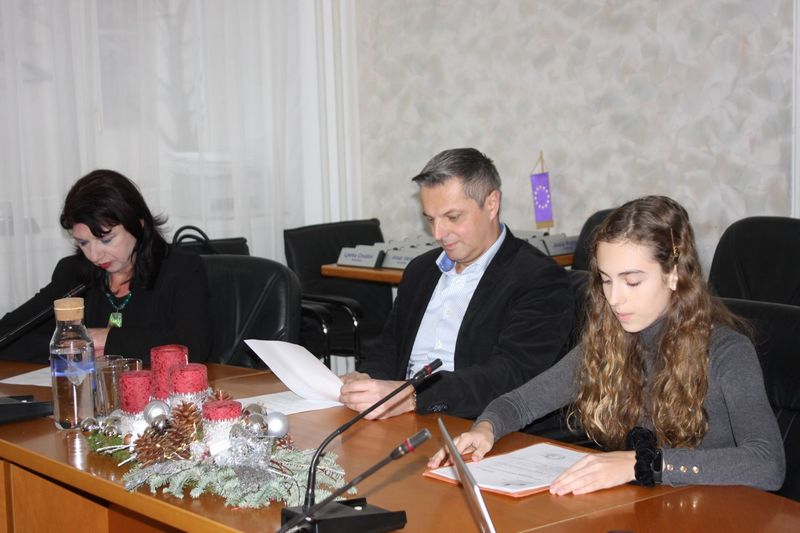 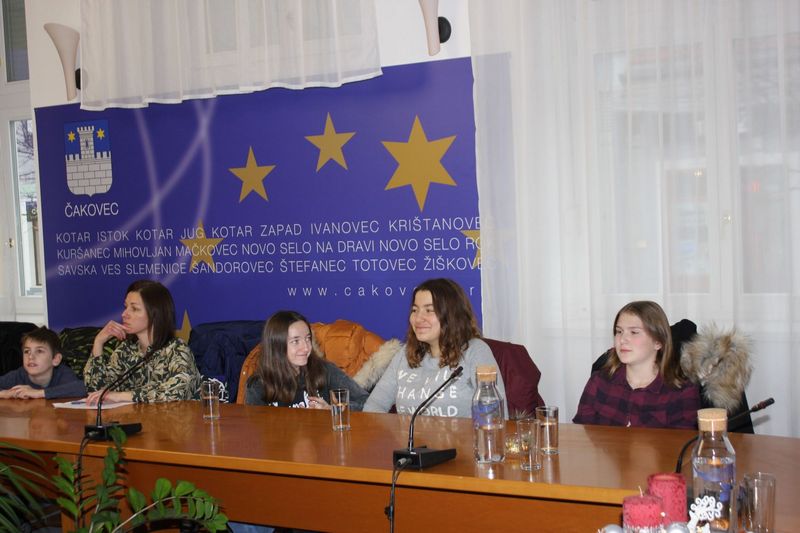 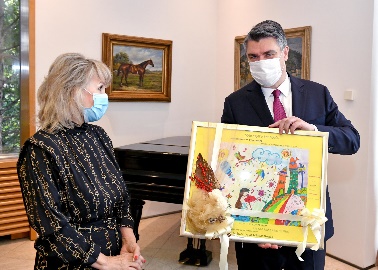 Predsjednik RH, Zoran Milanović poslao je našim foruma pisma gdje nas je pohvalio što smo bili uključeni u izradu dara za njega prigodom obilježavanja 70. obljetnice Saveza Društava“ Naša djeca“ Hrvatske.
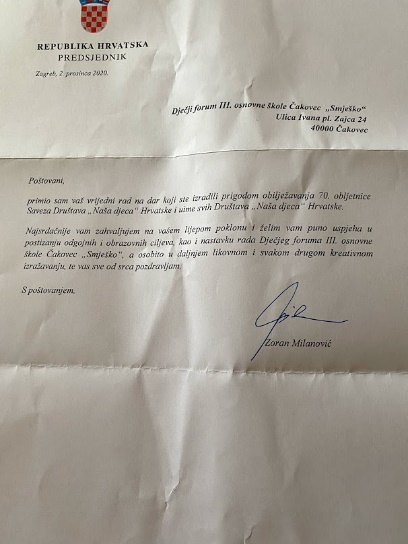 Online svečano savjetovanje i proglašenje naj-akcije. Središnji koordinacijski odbor iz Zagreba čakovečki je projekt Medeni mjesec proglasio jednom od najoriginalnijih Naj-akcija u 2020. godini pa je Gradu Čakovcu dodijeljena posebna povelja. Virtualno sam predstavila projekt u sklopu svečanosti.
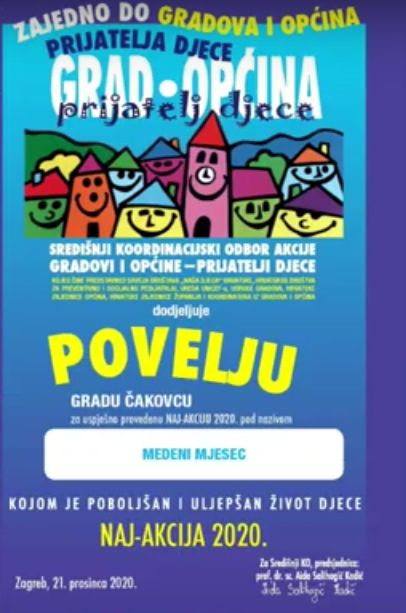 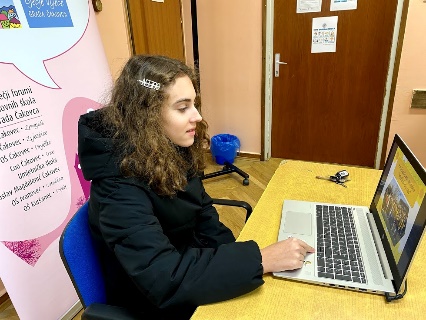 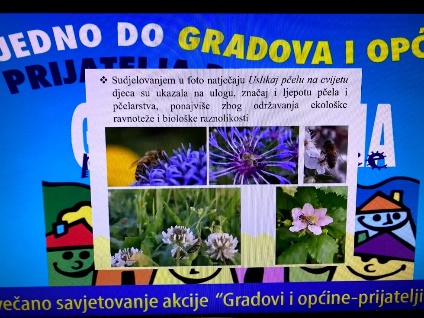 Sudjelovanje na 16. Susretu Dječjih vijeća Hrvatske - putem ZOOM platforme održan 16. susret Dječjih vijeća Hrvatske koji se održava se u sklopu projekta „Kako uključiti djecu u procese donošenja odluka na europskoj razini“.Radionica: Strategija participiranja (balon na vrući zrak)
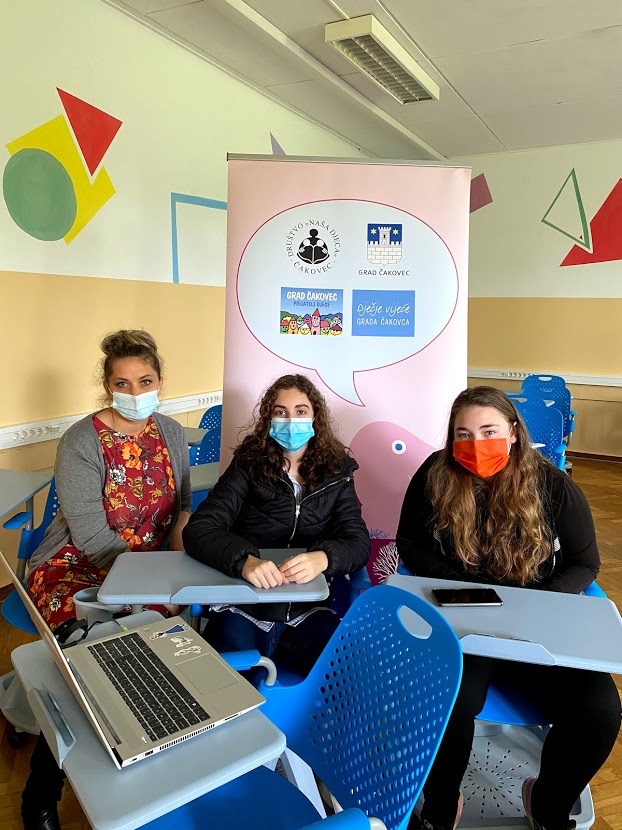 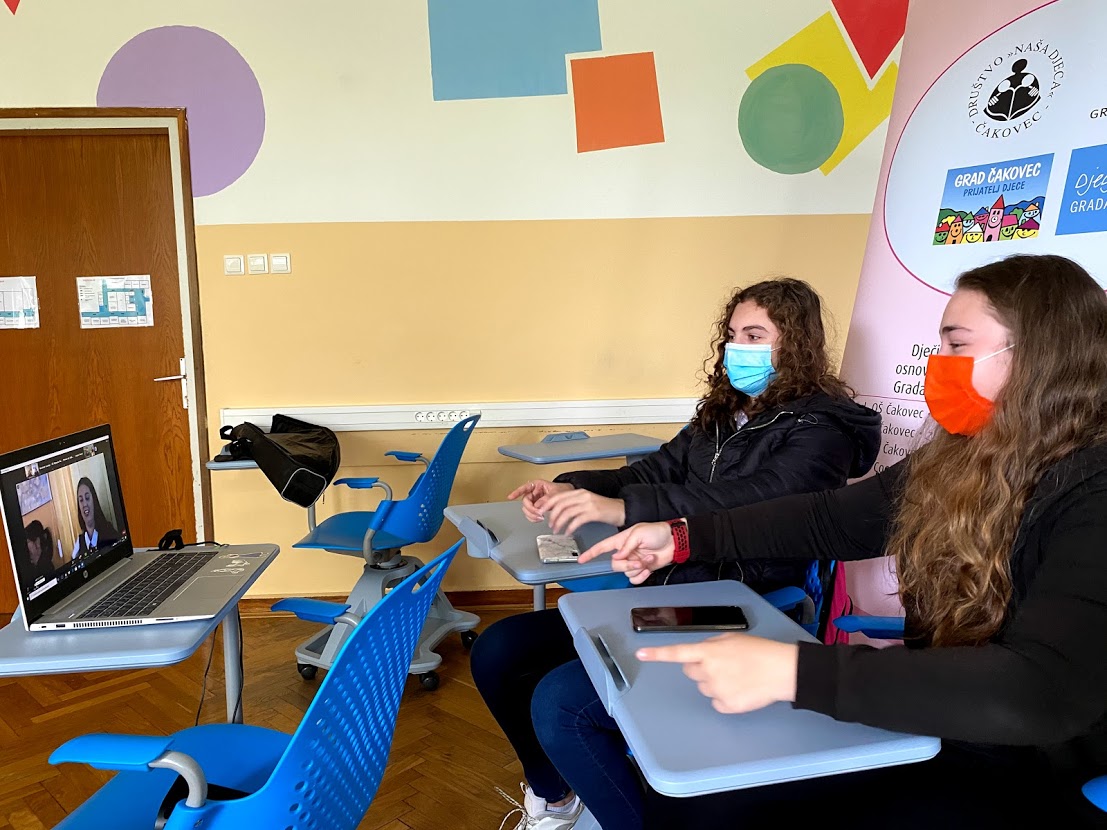 Hvala Vam svima!